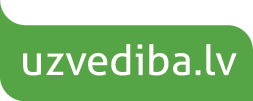 UZVEDĪBAS PROBLĒMASPIRMSSKOLĀ UN SKOLĀ  CĒLOŅSAKARĪBU MEKLĒJUMOSSensorā uzvedība
Ja audzēknis...
lien zem galdiem, lien skapīšos;
nevar mierīgi nosēdēt pie galda;
baksta, aiztiek citus bērnus;
it kā bez iemesla kliedz uz citiem;
ir apsēsts ar kādiem priekšmetiem, rituāliem, ritmiskām kustībām;
ir ļoti satraukts par pārmaiņām nodarbību sarakstos;
asi, satraukti reaģē uz izmaiņām telpā; 
norobežojas no citiem...
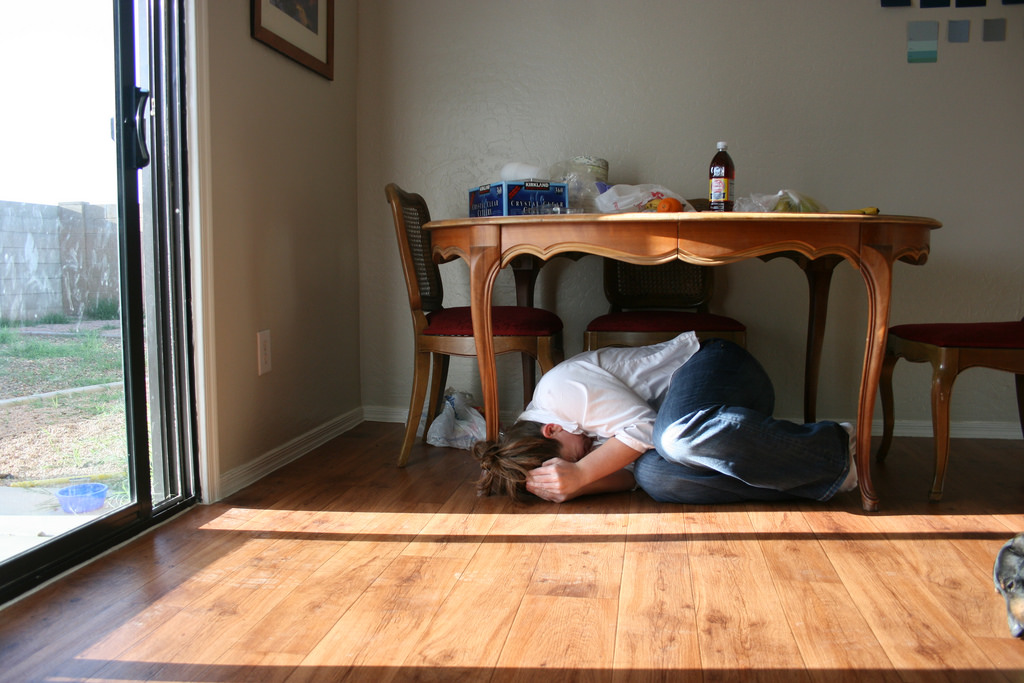 [Speaker Notes: https://www.google.com/search?q=weeping+kid+under+the+table&tbm=isch&tbs=rimg:CVuNr8mNKSr7Ijiqnv2ack3YobOapKv-n3I8GgAKMh-dw01VapfMEKlDeULU4aO7a6-jO2wqHjEbQK6eK93Pvv6iiioSCaqe_1ZpyTdihETDFeuokNeOpKhIJs5qkq_16fcjwRHykBtHVPRroqEgkaAAoyH53DTREjXvsb_1AUEGyoSCVVql8wQqUN5EV6Bk4fLFsS2KhIJQtTho7trr6MR4FgYxWoTtJ0qEgk7bCoeMRtArhFNorScYJZsyioSCZ4r3c--_1qKKERMlFrOOcFdB&tbo=u&sa=X&ved=2ahUKEwi657fFwtvfAhVGqYsKHWDTCx8Q9C96BAgBEBs#imgrc=GgAKMh-dw03N4M:]
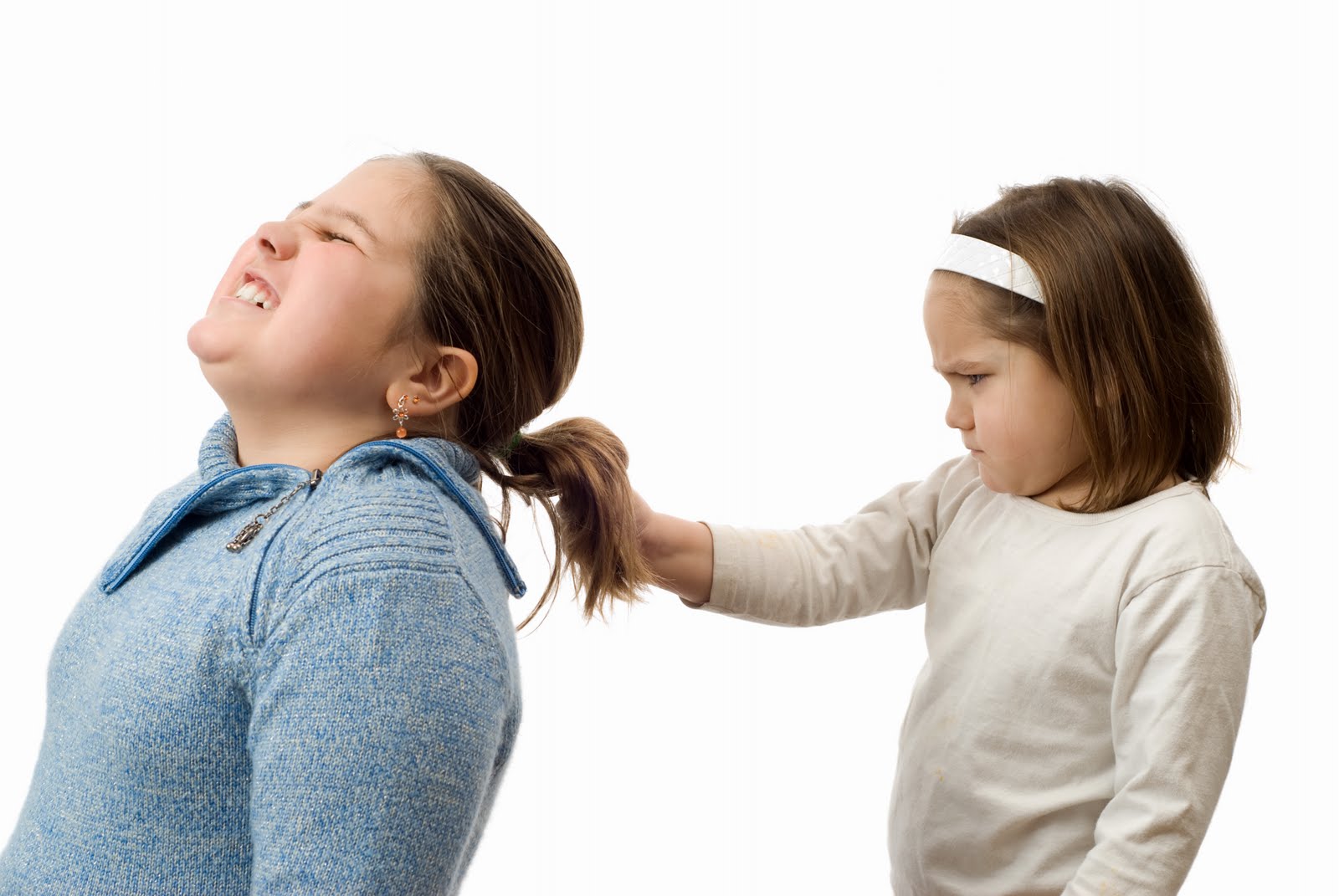 [Speaker Notes: https://www.google.com/imgres?imgurl=https%3A%2F%2F4.bp.blogspot.com%2F__GvGNX4tCMQ%2FTEoTwKNHT6I%2FAAAAAAAAABw%2FzofpKGthClM%2Fs1600%2Fpulling%2Bgirls%2Bhair.jpg&imgrefurl=https%3A%2F%2Fkitchendecor.club%2Ffiles%2Fexamples-of-poor-manners.html&docid=wZQTsBd6hfdBqM&tbnid=QERfKhVcAMYL9M%3A&vet=10ahUKEwjXhODvydvfAhUGt4sKHel9CYQQMwhAKAIwAg..i&w=1600&h=1071&bih=636&biw=1366&q=kid%20kitting%20other%20kids&ved=0ahUKEwjXhODvydvfAhUGt4sKHel9CYQQMwhAKAIwAg&iact=mrc&uact=8]
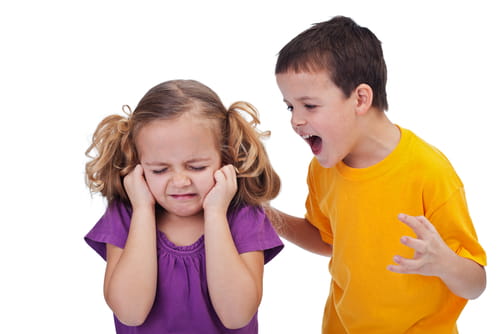 [Speaker Notes: https://www.google.com/search?q=kid+kitting+other+kids&tbm=isch&tbs=rimg:CUBEXyoVXADGIjjo81HXjNwA2QfzRe7J6xnEuA0_1--xpU3pLrkvrUW1ZfJO_1n4AaW9S_1At60bKpZxHGVxiLsXALZGioSCejzUdeM3ADZETSv5QrlKO8KKhIJB_1NF7snrGcQR5h4UMoaqXKMqEgm4DT_177GlTehETjfhwamaIICoSCUuuS-tRbVl8EWAP9hvn5S6WKhIJk7-fgBpb1L8R_184fkqWhEV0qEgkC3rRsqlnEcRFnVLvgaV7zxCoSCZXGIuxcAtkaEQ9mW6BvLOMT&tbo=u&sa=X&ved=2ahUKEwjaucK0ytvfAhXklIsKHfTiCgsQ9C96BAgBEBs&biw=1366&bih=636&dpr=1#imgrc=wU389rmx64tugM:

https://sg.theasianparent.com/stop-kids-from-fighting-and-hitting/]
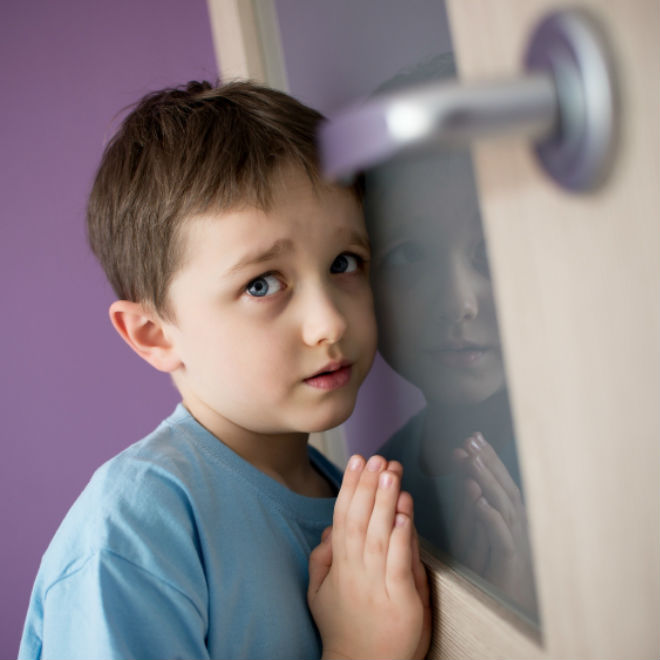 [Speaker Notes: PHOTO: ISTOCKPHOTO

https://www.google.com/imgres?imgurl=http%3A%2F%2Fwww.todaysparent.com%2Fwp-content%2Fuploads%2F2013%2F09%2Fkid-at-door-article.jpg&imgrefurl=https%3A%2F%2Fwww.todaysparent.com%2Fkids%2Fwhen-your-kid-catches-you-having-sex%2F&docid=oK5Ho9Vg_MnPpM&tbnid=FLswoJlwX0jjIM%3A&vet=10ahUKEwjxj_ehxtvfAhXpo4sKHcF5AyMQMwhAKAEwAQ..i&w=660&h=660&bih=636&biw=1366&q=kid%20distur%20ather%20kiods&ved=0ahUKEwjxj_ehxtvfAhXpo4sKHcF5AyMQMwhAKAEwAQ&iact=mrc&uact=8

https://www.todaysparent.com/kids/when-your-kid-catches-you-having-sex/]
Ja audzināmais brīvajos brīžos...
it kā tīšuprāt kaitina citus bērnus;
atsakās iziet ārā no telpas, doties uz ēdnīcu vai sporta zāli;
atsakās komunicēt ar pārējiem;
skraida un nav apturams;
nošķiras no pārējiem;
ir mobinga upuris;
satraucas/kļūst agresīvs negaidītās situācijās...
[Speaker Notes: https://www.pexels.com/photo/boy-wearing-red-brown-and-white-stripe-sweater-running-photo-1104007/]
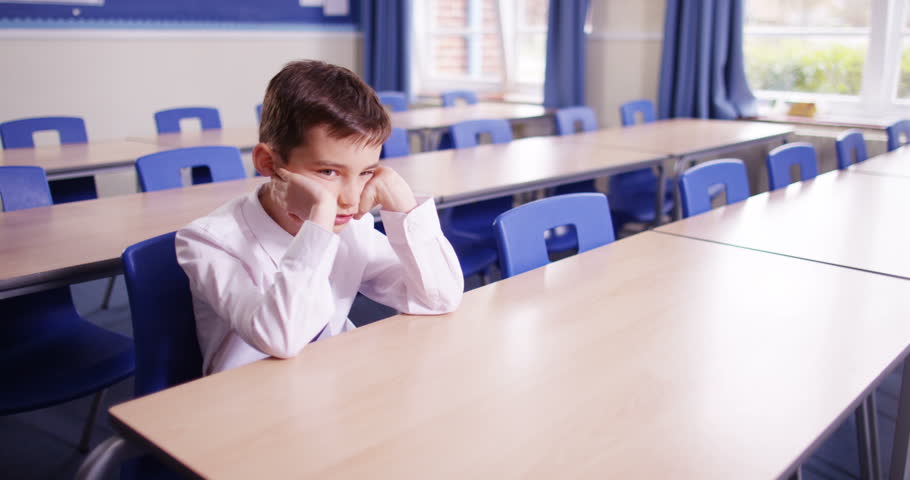 [Speaker Notes: https://www.shutterstock.com/video/search/schoolroom

https://www.google.com/search?q=kid+sitting+in+class+alone&source=lnms&tbm=isch&sa=X&ved=0ahUKEwjvv66pg97fAhWrposKHbgUAP8Q_AUIDigB&biw=1366&bih=636#imgrc=0LKnHp7uML_Y_M:]
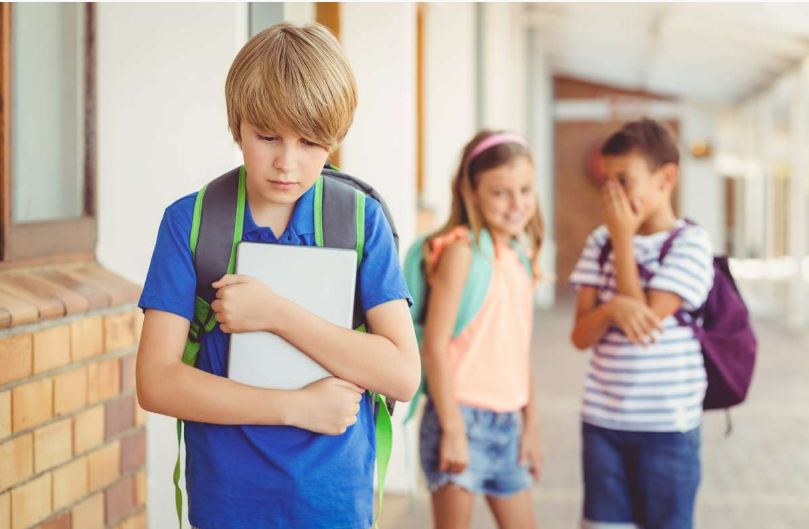 [Speaker Notes: https://www.familyeducation.com/how-stop-bullying-real-solutions-kids-parents

https://www.google.com/imgres?imgurl=https%3A%2F%2Fwww.familyeducation.com%2Fsites%2Fdefault%2Ffiles%2Fstyles%2Flarge%2Fpublic%2F2017-08%2FBULLY%2520FI_0.jpg%3Fitok%3DZGMh16pt&imgrefurl=https%3A%2F%2Fwww.familyeducation.com%2Fhow-stop-bullying-real-solutions-kids-parents&docid=fzgw44IRsyp_4M&tbnid=ijhvJ8lXp3SKPM%3A&vet=10ahUKEwi0vMLrz9vfAhWro4sKHVXeCB4QMwhFKAkwCQ..i&w=480&h=320&bih=636&biw=1366&q=kid%20victim%20of%20mobbing&ved=0ahUKEwi0vMLrz9vfAhWro4sKHVXeCB4QMwhFKAkwCQ&iact=mrc&uact=8]
Ja audzēknis mācību procesā...
fokusējas uz šaurām interesēm;
nespēj satvert, manipulēt ar smalkiem priekšmetiem, detaļām;
nesaprot, kā veikt uzdevumus (tādējādi pieprasot nemitīgus individuālus paskaidrojumus);
atsakās piedalīties grupu darbos;
pārtrauc pedagogu, bērnus;
ir nepacietīgs...
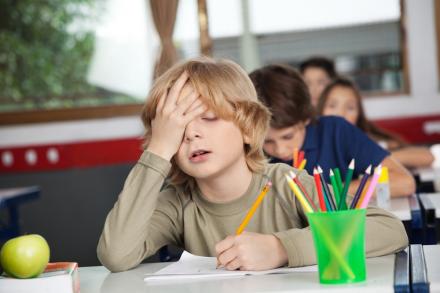 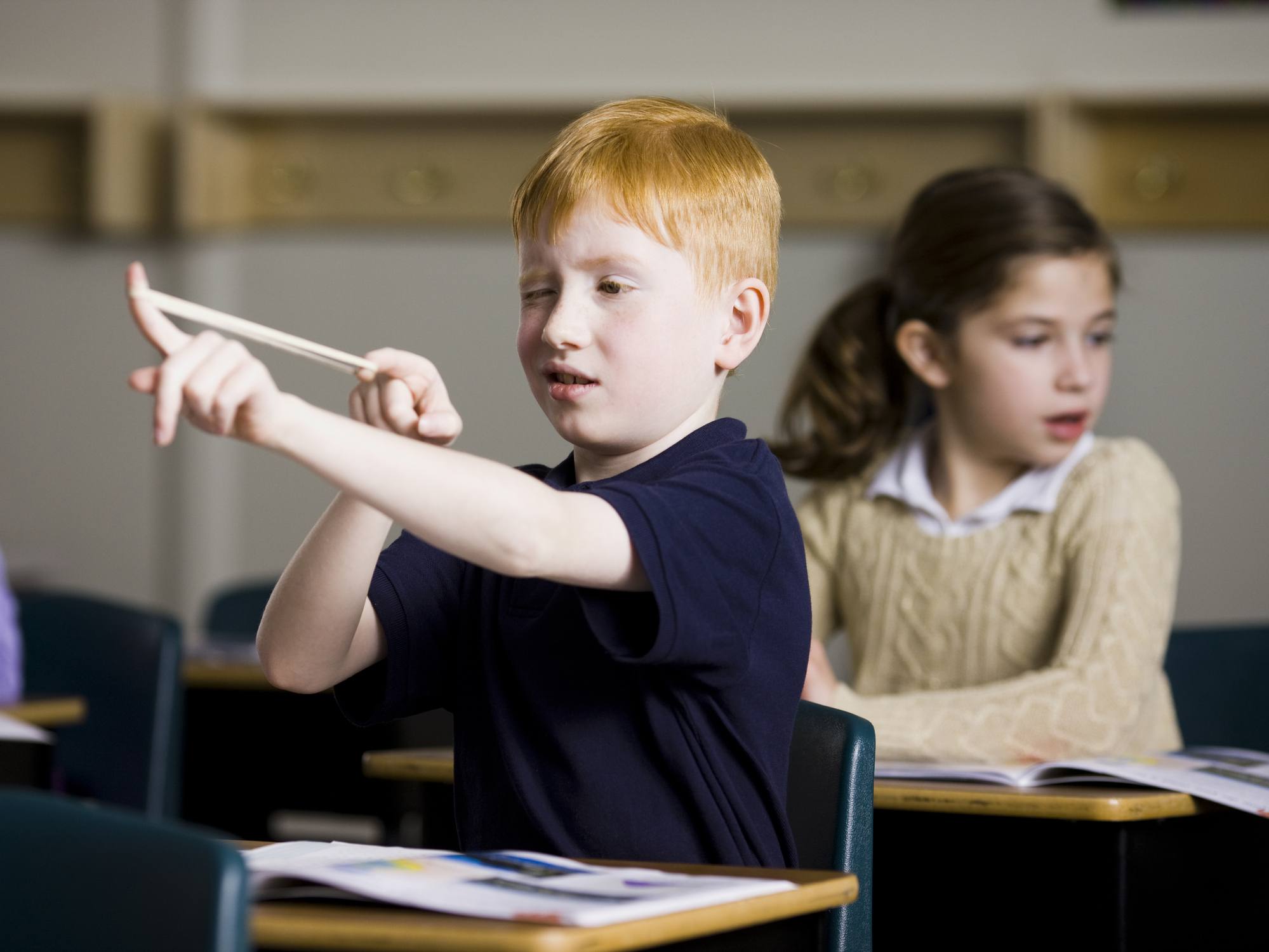 [Speaker Notes: https://www.google.com/search?q=impatient+child+in+class&tbm=isch&tbs=rimg:CYyGnfjO0tDXIjgRUD8zQbi0PJI07h6bvkE2k9uLan-qECsuzBBozs2MvRQGLX2sVJvFj2rhIZsjUwznD9GOJQaK1yoSCRFQPzNBuLQ8ERh8pX4h_1CD4KhIJkjTuHpu-QTYR5fvCkB7E9IgqEgmT24tqf6oQKxHB4_1mSu8ayPioSCS7MEGjOzYy9EdXEEhdDx-DaKhIJFAYtfaxUm8URbta5T9_1mgtQqEgmPauEhmyNTDBGGi0cV2MxHnSoSCecP0Y4lBorXEVnf3Dk6-e7x&tbo=u&sa=X&ved=2ahUKEwionveu1tvfAhUnxosKHeIPAwwQ9C96BAgBEBs&biw=1366&bih=636&dpr=1#imgrc=LswQaM7NjL191M:]
Ja audzēknis komunikācijā...
neatpazīst citus;
grūsta, aiztiek citus bērnus;
nerunā ar bērniem, bet runā uz viņiem;
nesaprot komandas, kuras pedagogi adresē visiem;
neizprot humoru;
pārprot burtiskus teikumus (“Ko piesējies” u.t.t.);
lieto eholāliju – vairākkārt atkārto teikumus un frāzes...
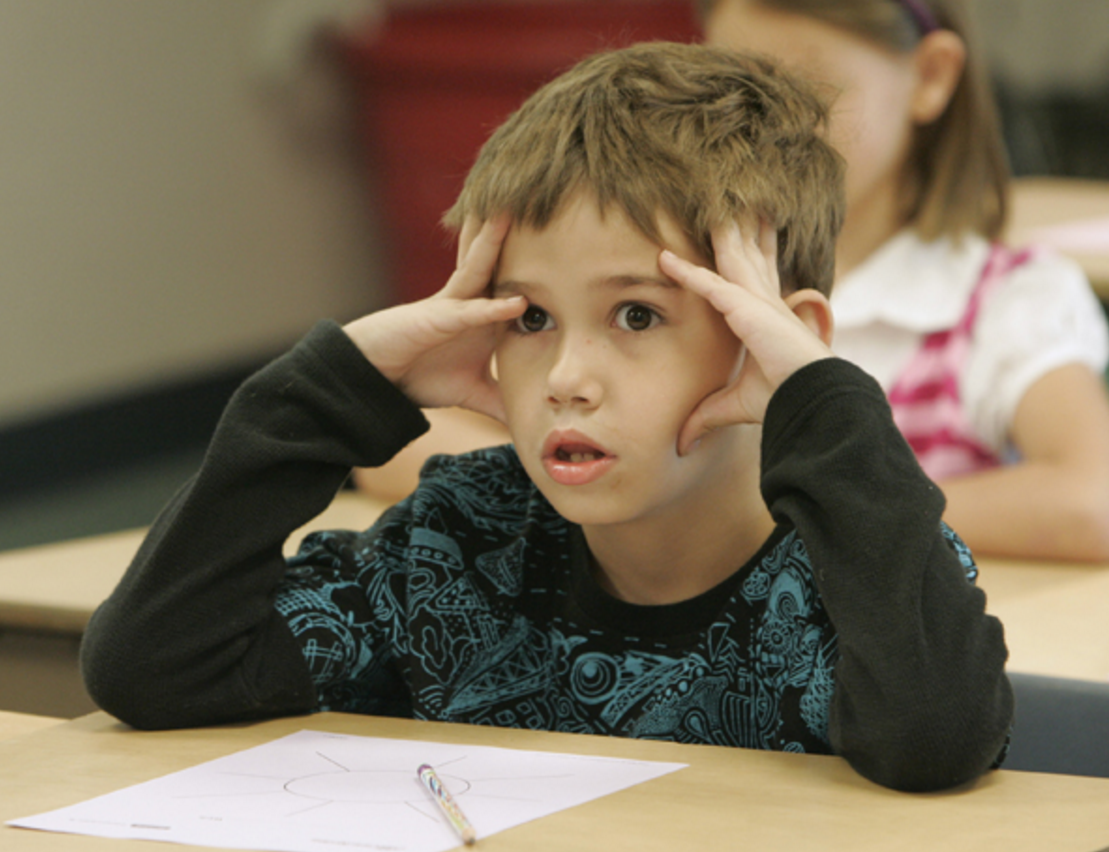 [Speaker Notes: https://www.albanyupdate.com/transgender-confusion-hits-elementary-classrooms/

https://www.google.com/imgres?imgurl=https%3A%2F%2Fwww.albanyupdate.com%2Fwp-content%2Fuploads%2F2017%2F09%2FConfused-Child.png&imgrefurl=https%3A%2F%2Fwww.albanyupdate.com%2Ftransgender-confusion-hits-elementary-classrooms%2F&docid=IGCSQUH44AsS0M&tbnid=R1K4CNmMoYCGVM%3A&vet=10ahUKEwjiq7XL2NvfAhWKqIsKHdqNBdcQMwiIASg_MD8..i&w=1109&h=852&bih=636&biw=1366&q=confused%20child&ved=0ahUKEwjiq7XL2NvfAhWKqIsKHdqNBdcQMwiIASg_MD8&iact=mrc&uact=8]
...Tad, iespējams, ir vērts paskatīties uz bērnu ne tikai no neaudzināšanas prizmas!
Redze
Oža
APKĀRTĒJĀ
PASAULE
Garša
Dzirde
Tauste
TAUSTE – paaugstināts jutīgums
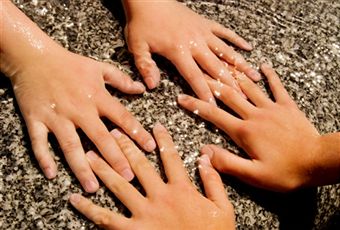 Pieskāriens var radīt sāpju sajūtu un diskomfortu, tādēļ cilvēkiem var nepatikt, ja viņus aiztiek; 
Nepatīk, ja kaut kas pieskaras kājām vai rokām (var nepatikt drēbes, apavi; nepatīk, ja rokas ir slapjas vai netīras);
Grūtības ķemmēt vai mazgāt matus, jo ir jutīga galvas āda;
Patīk noteikta veida drēbes vai materiāli.
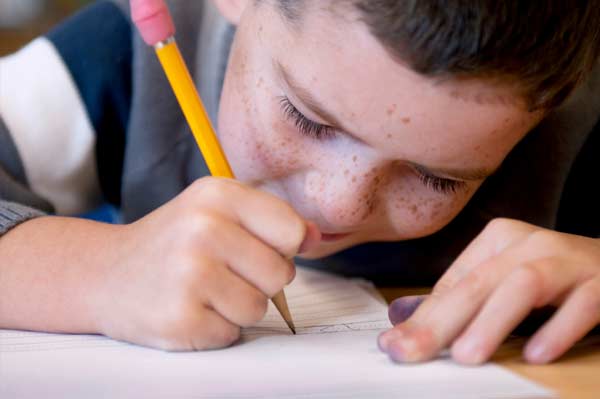 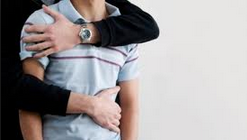 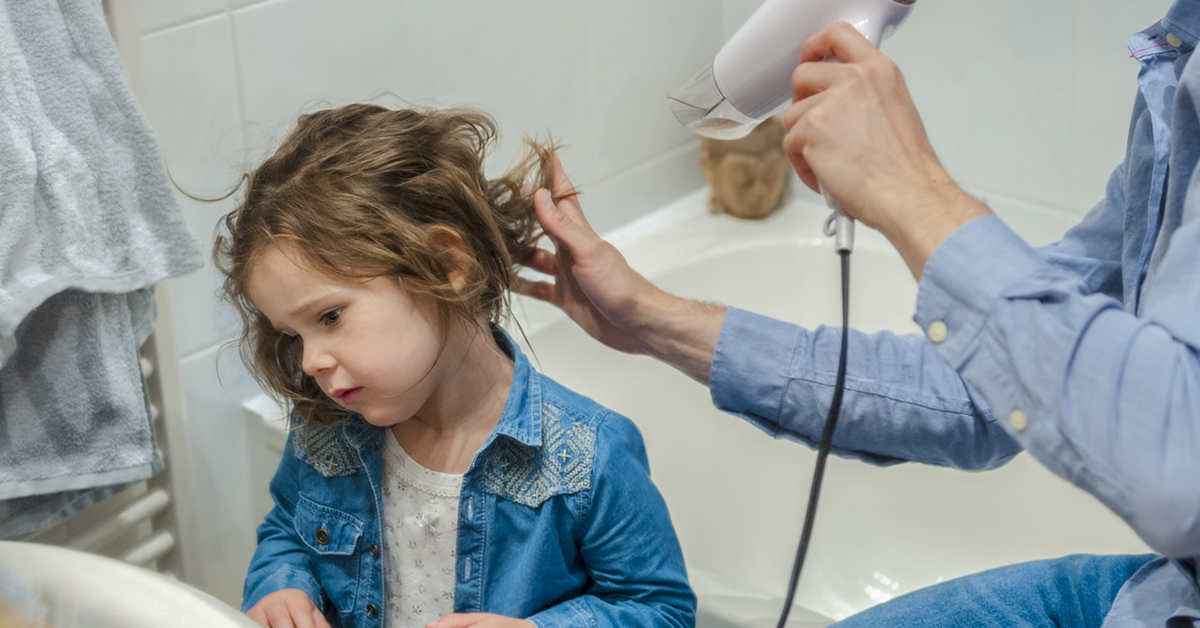 [Speaker Notes: https://www.healthline.com/health/hair-loss-in-children

https://www.google.com/imgres?imgurl=https%3A%2F%2Fwww.healthline.com%2Fhlcmsresource%2Fimages%2Ftopic_centers%2Fsponsored-programs%2Fms%2Ffather_drying__little_girls_hair-1200x628-facebook.jpg&imgrefurl=https%3A%2F%2Fwww.healthline.com%2Fhealth%2Fhair-loss-in-children&docid=9sceFQgRAWzgrM&tbnid=v4FIUnmnUx7caM%3A&vet=10ahUKEwiUxqyT2tvfAhXvkIsKHQ_rBdIQMwiXAShOME4..i&w=1200&h=628&bih=636&biw=1366&q=kid%20dont%20like%20combing%20%20hair&ved=0ahUKEwiUxqyT2tvfAhXvkIsKHQ_rBdIQMwiXAShOME4&iact=mrc&uact=8]
TAUSTE – izpausmes
Atteikšanās vilkt konkrētus apģērbus
Velk ciešus apģērbus
Izvairīšanās no pieskārieniem;
Izvairīšanās izmantot dažādas faktūras darba uzdevumos;
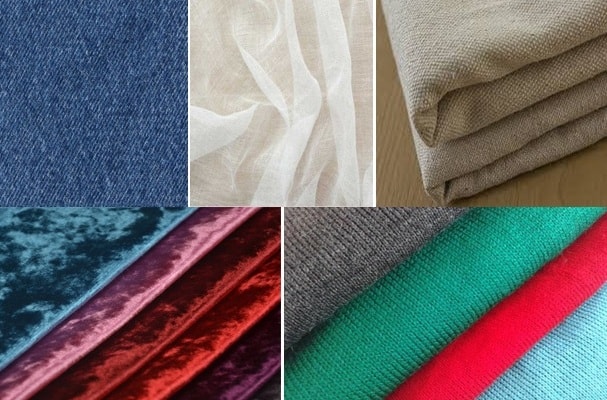 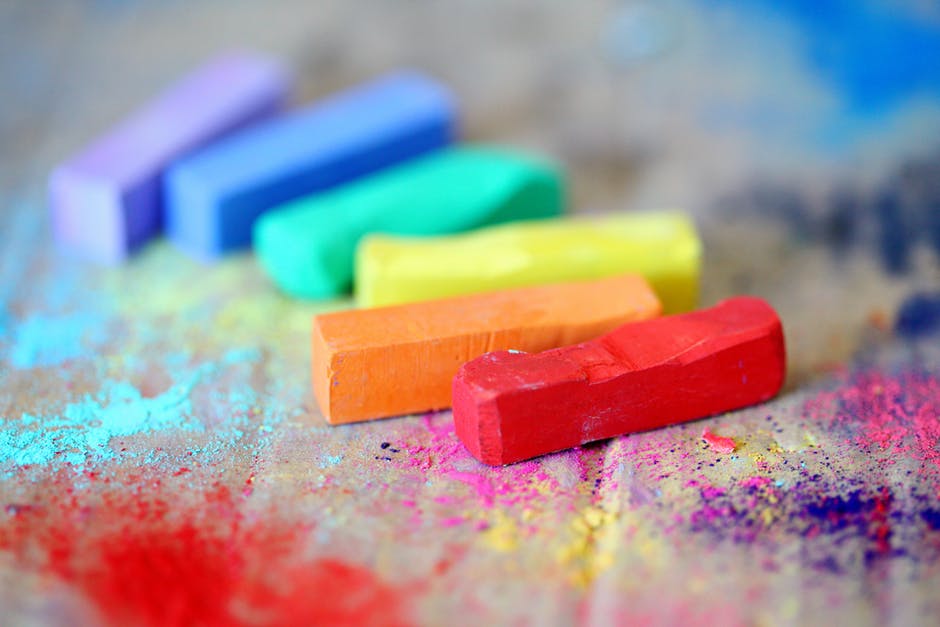 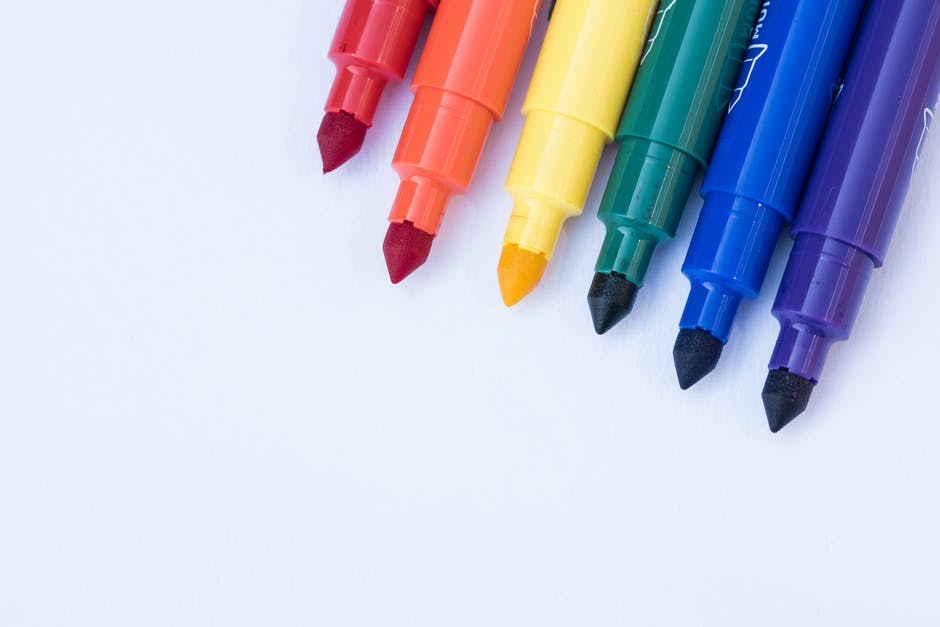 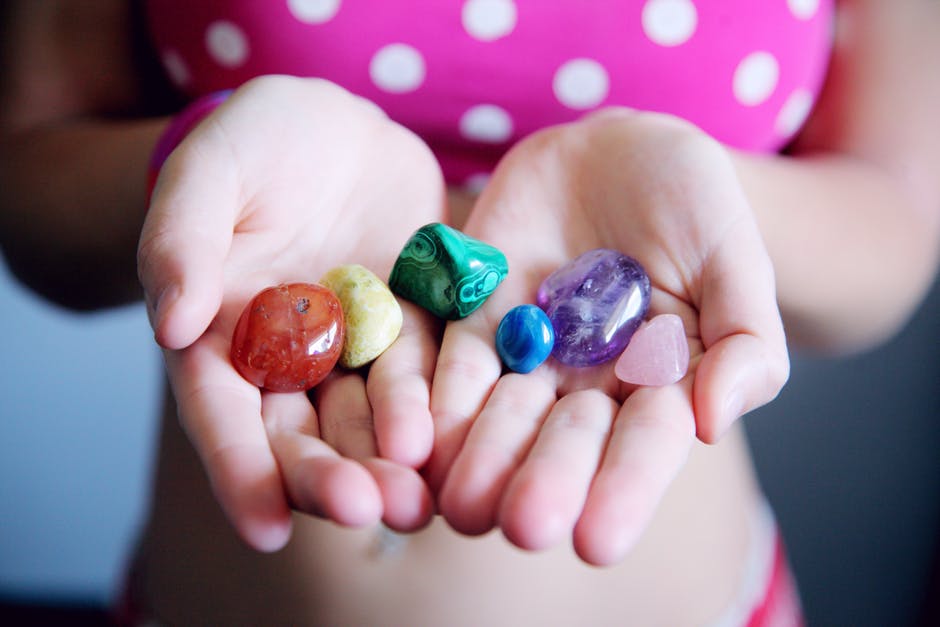 [Speaker Notes: Pexels.com]
Palīdzības iespējas:
Brīdināt par pieskārieniem - šim bērnam apskāviens var būt vairāk sāpīgs, nekā patīkams.
Ļaut un mācīt sevi aprūpēt pašam.
Pakāpeniski iepazīstināt ar dažādām faktūrām, materiāliem
Dot atpūtas iespējas.
Paaugstināts jutīgums – palīdzības iespējas
Atļaut vilkt konkrētus apģērbus
Atļaut spēlēties ar mīļmantiņu, sensoro bumbu
Dot alternatīvo nodarbošanos sarakstu
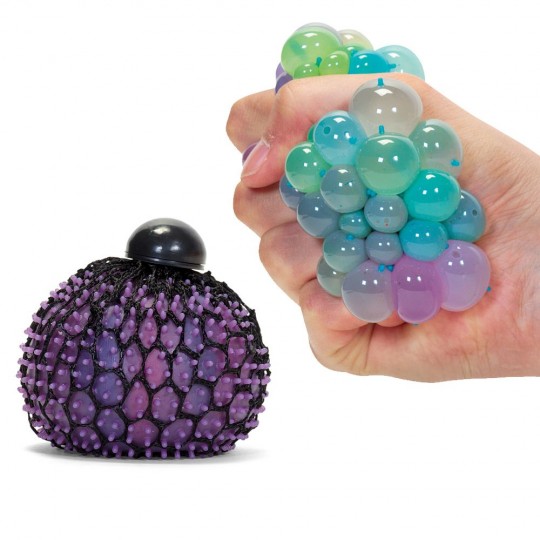 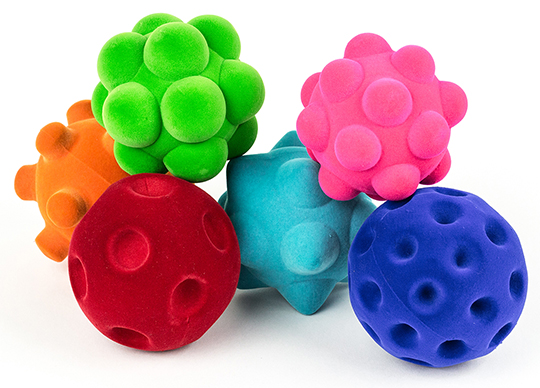 [Speaker Notes: https://www.google.com/search?q=different+sensory+balls&tbm=isch&tbs=rimg:Ca425sWozPE1Ijj8plJs2q6drYyISs72Vj0MUKsQ7i_13T5LGuQwIe9itNdGnMU8y6ekPniPcRbFpAgaw7AZq8x6qtSoSCfymUmzarp2tEdP24l8fcBc9KhIJjIhKzvZWPQwRBATs2Pj48_1UqEglQqxDuL_1dPkhGnFPu0BYgb6ioSCca5DAh72K01EZ-YVb2k2oVPKhIJ0acxTzLp6Q8RTHXNcFFk2IEqEgmeI9xFsWkCBhG9547qTOab7SoSCbDsBmrzHqq1EaO23Y-DF4R-&tbo=u&sa=X&ved=2ahUKEwio5dvT5NvfAhWlw4sKHahcAcAQ9C96BAgBEBs&biw=1366&bih=636&dpr=1#imgrc=MpmI0m4RfxyqRM:

http://chicochi.fr/coloriage-anti-stress-hugo-lescargot/

https://www.google.com/search?q=&tbm=isch&tbs=rimg:CZ5uDk-Fsp_1ZIjjoCAgkxcTY1TuUBCqjlhIIdwj1mQvVvNIUwIplP30a0ge4qZOTedwhT8FA_1FADmM3t_1TzToqhuUioSCegICCTFxNjVEf81ZE2Rd6acKhIJO5QEKqOWEggR7oTs3ZLTPaQqEgl3CPWZC9W80hF-Yor-uPzqYyoSCRTAimU_1fRrSEWn-EXqgC7_1MKhIJB7ipk5N53CERog8uXyrnRsYqEglPwUD8UAOYzRHK4HFUI5bPZSoSCe39PNOiqG5SEfa8BHK8Xh17&tbo=u&sa=X&ved=2ahUKEwjRq43x5dvfAhUItosKHfc1CjoQ9C96BAgBEBs&biw=1366&bih=636&dpr=1#imgrc=O5QEKqOWEgiPIM:]
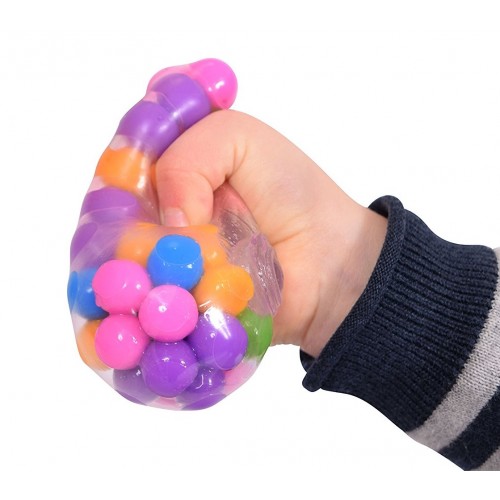 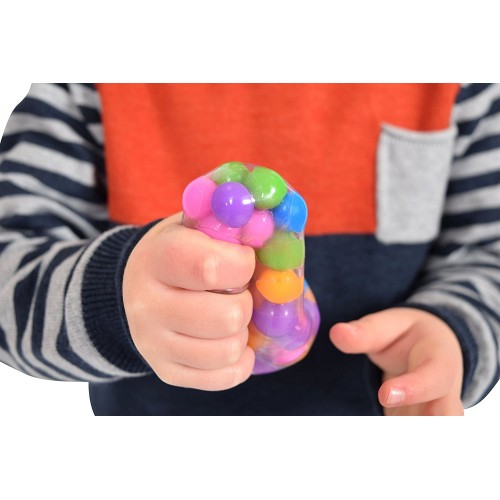 [Speaker Notes: https://www.sensorytoywarehouse.com/stress-ball-single

https://www.google.com/imgres?imgurl=https%3A%2F%2Fwww.sensorytoywarehouse.com%2Fimage%2Fcache%2Fcatalog%2Fproducts%2Fballs%2Fsqueeze%2520stress%2520ball%2520new-500x500.jpg&imgrefurl=https%3A%2F%2Fwww.sensorytoywarehouse.com%2Fstress-ball-single&docid=1Vf8LR54OHQOdM&tbnid=I_25-0Pp5hg-9M%3A&vet=12ahUKEwiMsJLz5NvfAhVutosKHUz4DHY4ZBAzKAIwAnoECAEQAw..i&w=500&h=500&bih=636&biw=1366&q=different%20sensory%20balls&ved=2ahUKEwiMsJLz5NvfAhVutosKHUz4DHY4ZBAzKAIwAnoECAEQAw&iact=mrc&uact=8]
TAUSTE - pazemināts jutīgums
Ir nepieciešamība cieši saspiest lietas (vai citus cilvēkus), pirms rodas jebkura pieskāriena sajūta;
Ir augsts sāpju slieksnis;
Var savainot sevi;
Patīk sevi apzīmēt;
Patīk smagi priekšmeti (piemēram, smagi pārklāji, zem kā noslēpties).
Neizjūt savu ķermeni pilnībā
Vēlme pieskarties konkrētai vietai vai cilvēkam
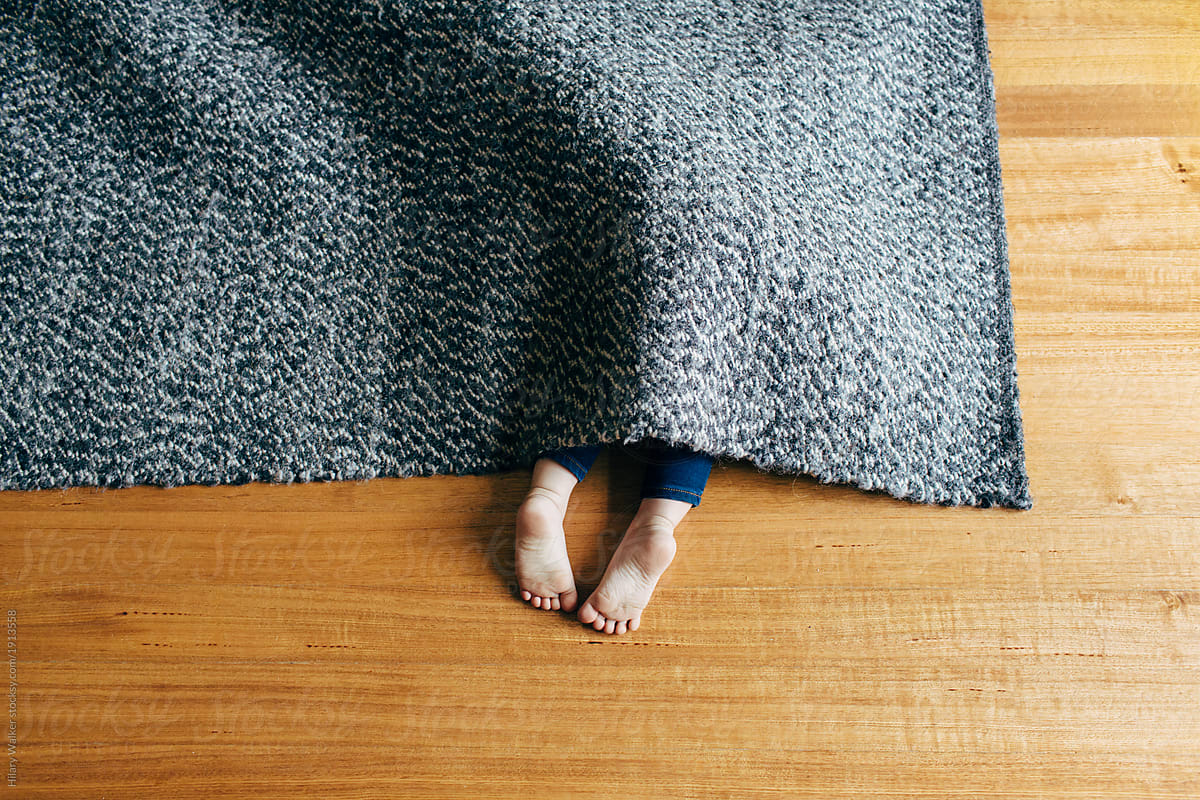 [Speaker Notes: https://www.stocksy.com/1913558/child-hiding-under-rug

https://www.google.com/search?biw=1366&bih=636&tbm=isch&sa=1&ei=5VgzXIqNEYOHrwTy4LGADw&q=kid+hideing+under+carpet&oq=kid+hideing+under+carpet&gs_l=img.3...7159.11119..11221...0.0..0.136.621.7j1......1....1..gws-wiz-img.Yz1DYDU8LkA#imgrc=qxyLmx9Xyan3eM:]
Pazemināts jutīgums - risinājumi
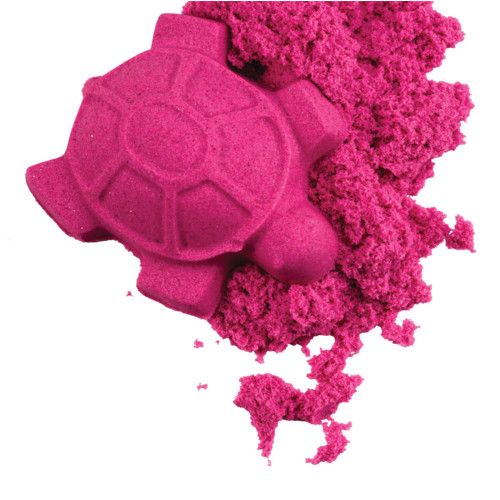 Rūpīgi pārdomāt atrašanās vietu starp bērniem;
Dot sensoro bumbu, citas mīļmantiņas bērnam;
Iedot sarakstu ar vietām atpūtai brīvajos brīžos;
DZIRDE – paaugstināts jutīgums
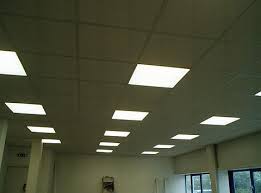 Troksni uztver saasināti un skaņas kļūst izkropļotas un juceklīgas;
Var būt īpaša jutība pret skaņām, sarunas var dzirdēt no liela attāluma;
Ja apkārt ir troksnis, ir grūti koncentrēties un atšķirt vajadzīgās skaņas;
Var neatpazīt skaņas;
Atsevišķas skaņas pat sagādā fiziskas sāpes.
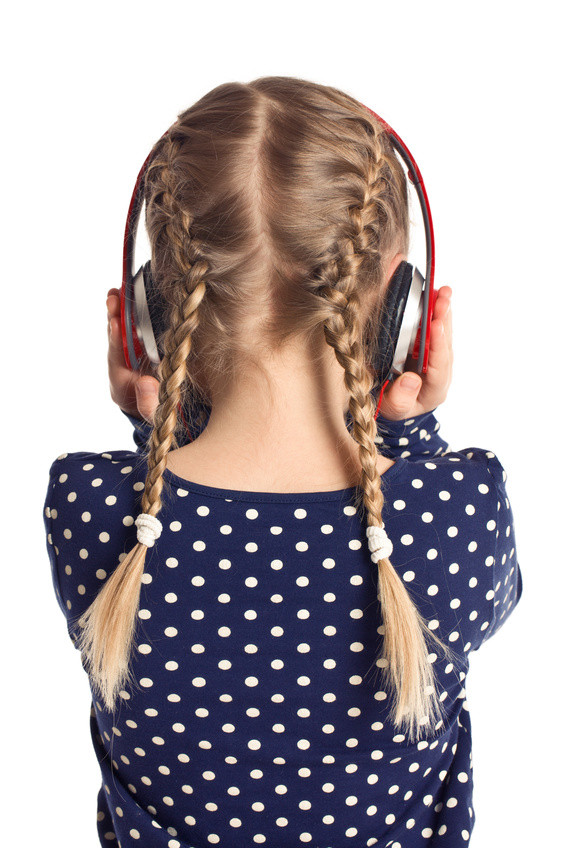 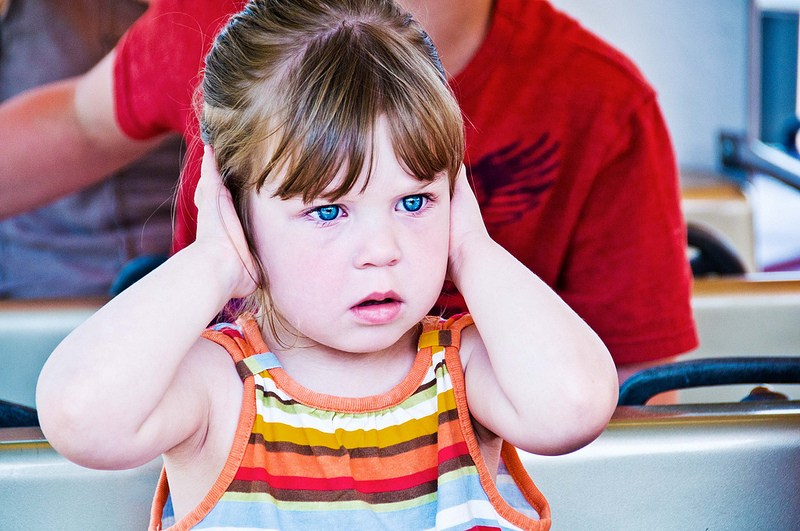 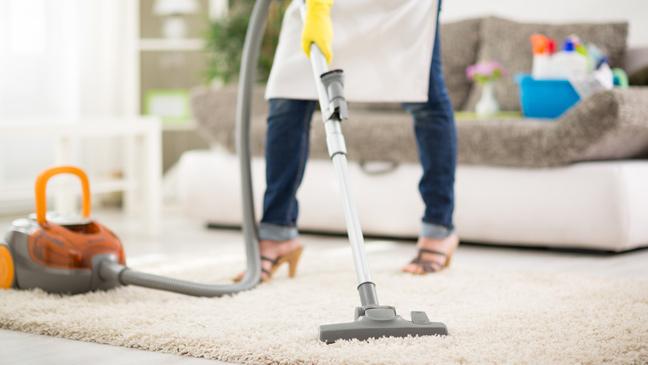 [Speaker Notes: http://www.dailycal.org/2013/03/11/unconventional-ways-to-deal-with-noisy-neighbors/

https://www.google.com/imgres?imgurl=http%3A%2F%2Fi1.wp.com%2Fwww.dailycal.org%2Fassets%2Fuploads%2F2013%2F03%2F7298555082_75cbddb93f_c.jpg&imgrefurl=http%3A%2F%2Fwww.dailycal.org%2F2013%2F03%2F11%2Funconventional-ways-to-deal-with-noisy-neighbors%2F&docid=5tiIgtn_W_ztWM&tbnid=9IInTXe1QbfkzM%3A&vet=12ahUKEwjiqc3v7dvfAhUOs4sKHcYmAeg4ZBAzKBIwEnoECAEQEw..i&w=800&h=531&bih=636&biw=1366&q=noisy%20naighburs&ved=2ahUKEwjiqc3v7dvfAhUOs4sKHcYmAeg4ZBAzKBIwEnoECAEQEw&iact=mrc&uact=8]
DZIRDE - izpausmes
Šūpojas, ilgi skatās uz vienu punktu;
Skrien vai riņķo pa telpu;
Atsakās ieiet konkrētās telpās;
Spiež ausis ciet ar rokām.
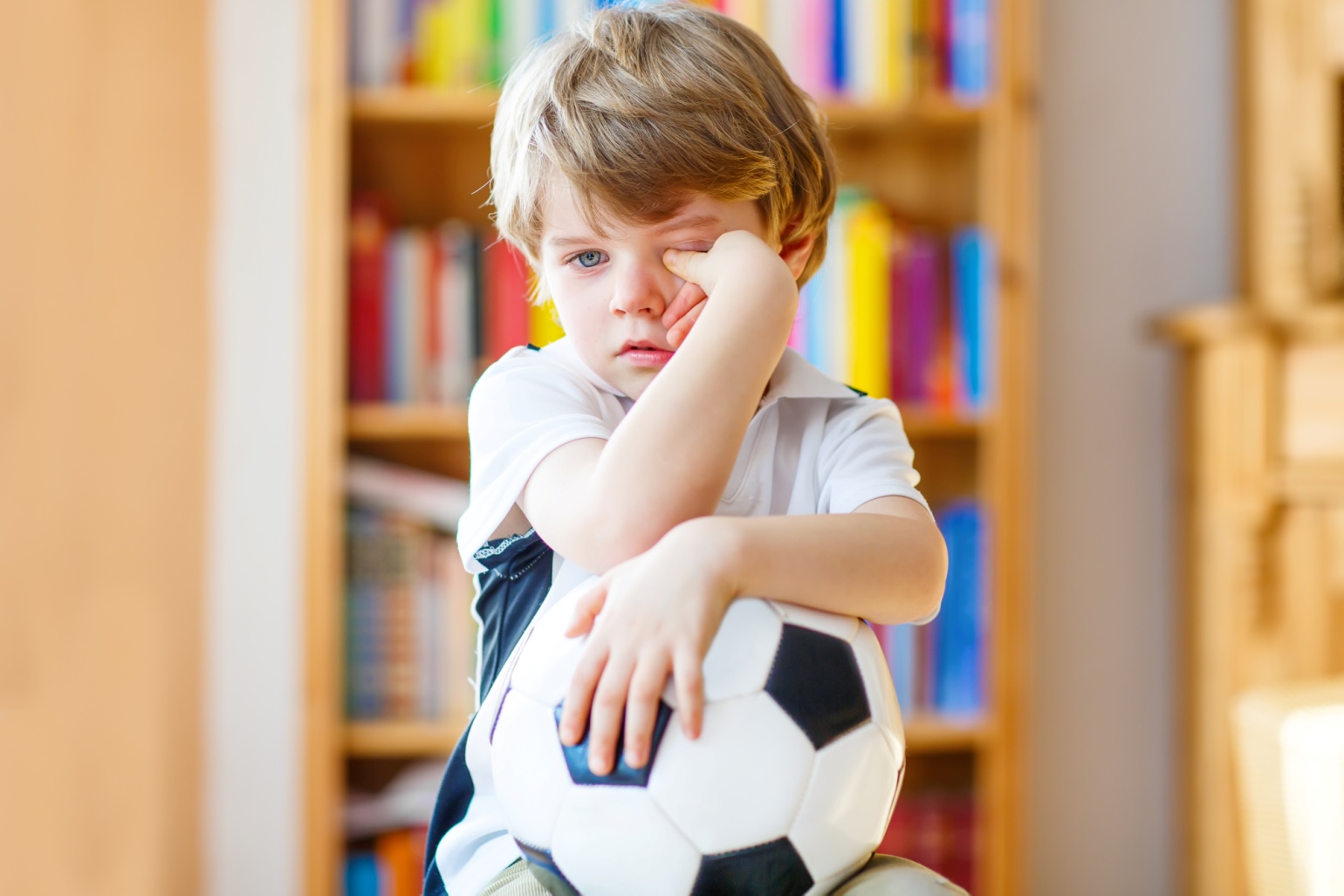 Paaugstināts dzirdes jutīgums – ko darīt?
Rūpīgi izvēlēties sēdvietu
Aizvērt durvis/logus, lai samazinātu ārējos trokšņus;
Likvidēt liekos trokšņus;
Patstāvīgā darba laikā ļaut izmantot austiņas/ausu aizbāžņus;
Krēslu kājām uzlikt mīkstus spilventiņus
Vienoties par saziņas signāliem.
Dot iespēju atpūsties kādā klusākā vietā
Ausu aizbāžņi / audioaustiņas / mūzikas klausīšanās.
Brīdināt par sagaidāmiem trokšņiem
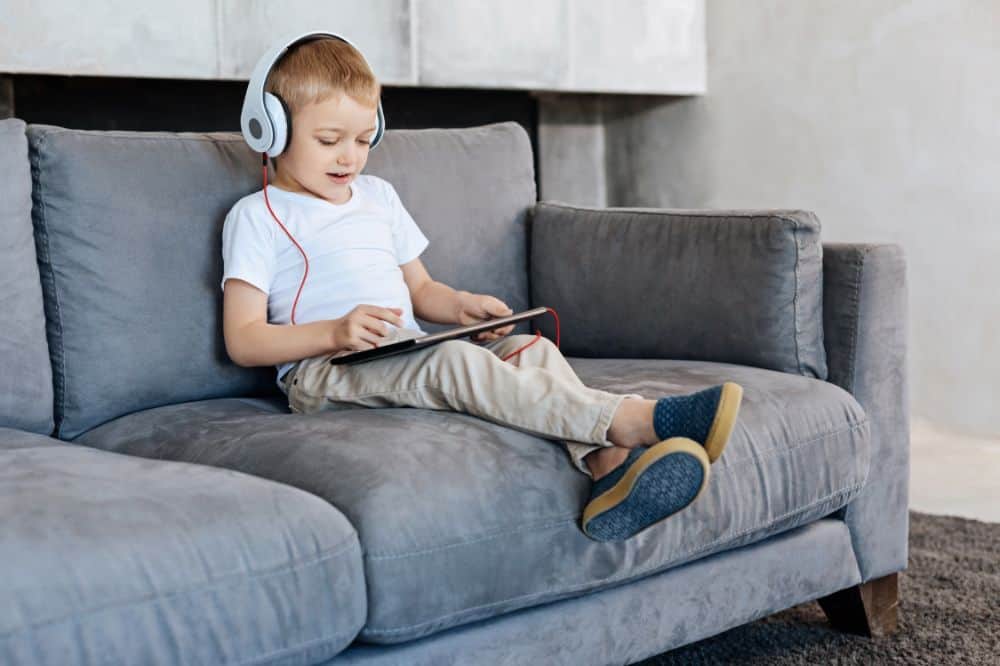 [Speaker Notes: https://momlovesbest.com/headphones-for-kids

https://www.google.com/search?biw=1366&bih=636&tbm=isch&sa=1&ei=j2MzXPCtG6fPrgTnloHADw&q=kid+wearing+headphones&oq=kid+wearing+headphones&gs_l=img.12...0.0..14179...0.0..0.0.0.......1......gws-wiz-img.rqZelZWeg9I#imgrc=5FvqBydF5jTOLM:]
DZIRDE - pazemināts jutīgums
Skaņas var dzirdēt tikai vienā ausī, otrā ausī ir tikai daļēja dzirde vai arī nav dzirdes vispār;
Var neatpazīt noteiktas skaņas;
Var patikt pārpildītas, trokšņainas vietas, durvju virināšana un priekšmetu radīti trokšņi.
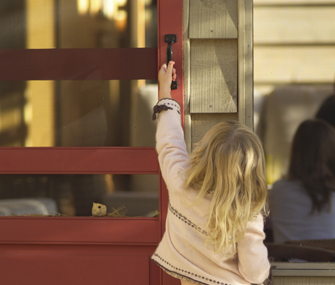 [Speaker Notes: http://www.vetstreet.com/our-pet-experts/how-can-i-teach-my-large-dog-to-greet-kids-properly

https://www.google.com/search?q=kid+opening+door&tbm=isch&tbs=rimg:CUIBFNxwauIMIjj2hfNfHKOmzLHBBTEtpADUjEkoWKNU5g9vIskW2WoHOSK21JYfDs3qgQN3VOoVYM3bVl7K7OSerCoSCfaF818co6bMEbnRusdJh7fDKhIJscEFMS2kANQRwM59MB9FFFsqEgmMSShYo1TmDxGCEvqWBH_1KqyoSCW8iyRbZagc5ESzSK_1qowrgyKhIJIrbUlh8OzeoR1qwAj7WPDIcqEgmBA3dU6hVgzRE49J2yzfJ2OSoSCdtWXsrs5J6sEbaGywMZnw-b&tbo=u&sa=X&ved=2ahUKEwjr-8-b89vfAhXEp4sKHXUOBRcQ9C96BAgBEBs&biw=1366&bih=636&dpr=1#imgrc=21Zeyuzknqz21M:]
Dzirde – pazemināts jutīgums – ko darīt?
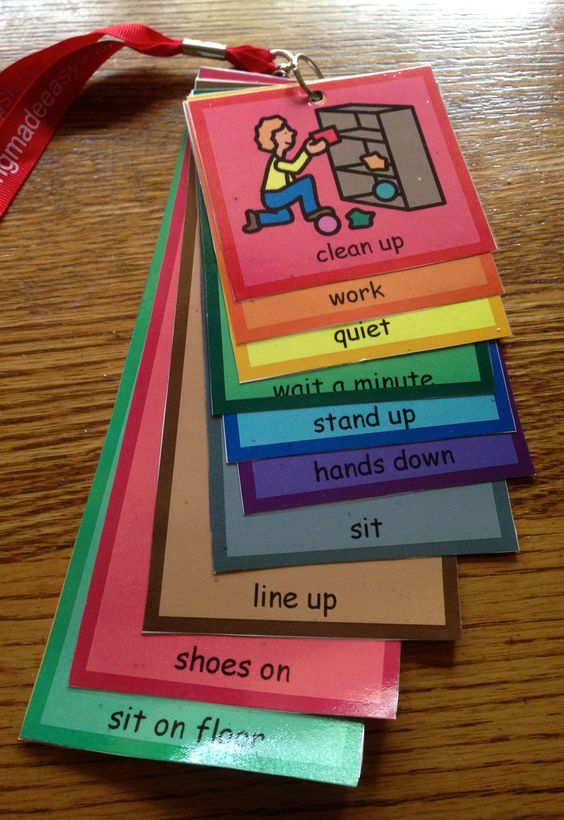 Kopā ar verbālo informāciju izmantot vizuālo atbalstu.
[Speaker Notes: https://www.specialeducareers.com/resources/blog/visual-supports

https://www.google.com/search?biw=1366&bih=636&tbm=isch&sa=1&ei=emQzXNaEGYfPrgTMnbKoDw&q=visual+support+for+children&oq=visual+support+for+children&gs_l=img.3...211116.211116..211579...0.0..0.57.57.1......1....1j2..gws-wiz-img.HUbJqqCsmCE#imgrc=bepiGpTUhFgefM:]
Paaugstināts REDZES jutīgums
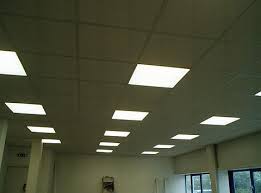 Izkropļota redzes uztvere: spilgta, spoža gaisma var radīt sajūtu, ka priekšmeti lēkā apkārt;
Tēli var būt fragmentēti;
Vieglāk un patīkamāk ir raudzīties uz detaļām, nevis uz kopainu.
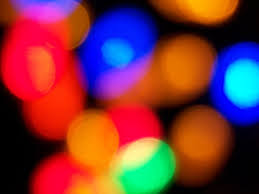 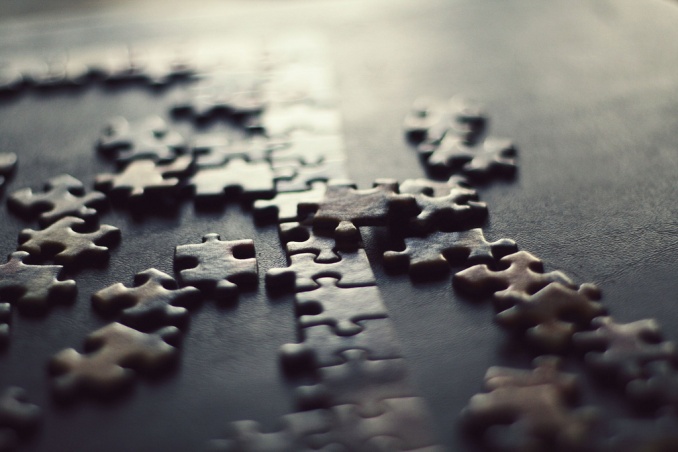 REDZE – paaugstināts jutīgums
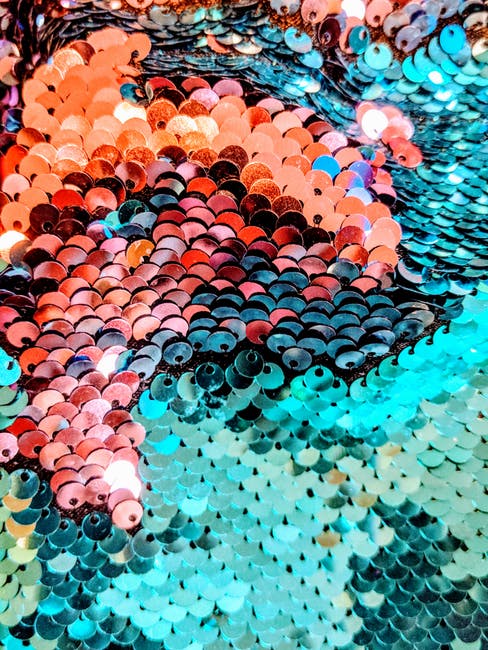 Spilgtas lampas
Atspīdumi
Raibi raksti
Spilgtas krāsas
Slikta orientēšanās telpā
Tendence ievērot detaļas
Slikta dziļuma uztvere
[Speaker Notes: Pexel.com]
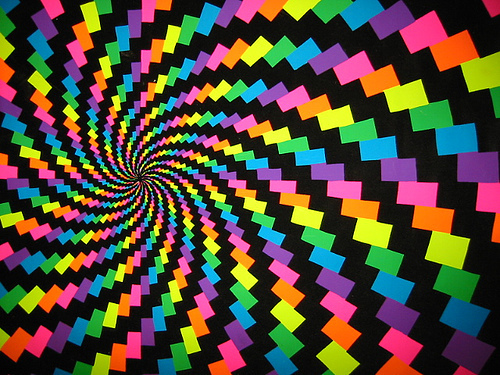 [Speaker Notes: https://www.google.com/search?q=bright+colors&sa=X&tbm=isch&tbo=u&source=univ&ved=2ahUKEwjIrtfpzd3fAhUCi8MKHR9nBzgQsAR6BAgFEAE&biw=1366&bih=636#imgrc=V-PH1nlovUpVFM:

http://www.fanpop.com/clubs/bright-colors/images/18123492/title/black-light-poster-fanart]
Paaugstināts redzes jutīgums – ko darīt?
Samazināt fluorescējošas / mirgojošas / raustīgas gaismas.
Nēsāt saulesbrilles.
Izmantot aptumšojošos aizkarus.
Izveidot darba telpu ar augstām sienām vai nožogojumu, kas norobežo no traucējošiem stimuliem.
Novērst liekus atspīdumus, gaismas, nepieciešamības gadījumā gaismu izslēgt
Piemeklēt īpašu vietu klasē, kur vizuālie kairinājumi netraucē
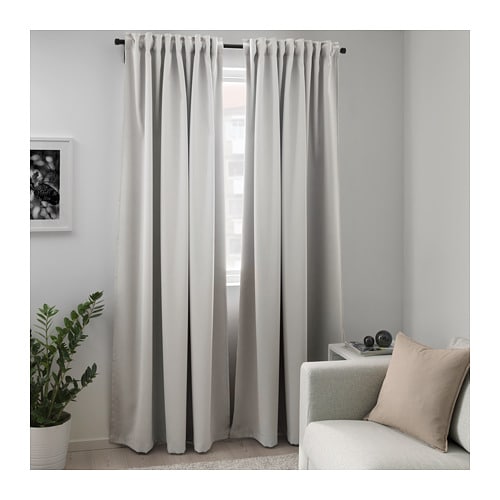 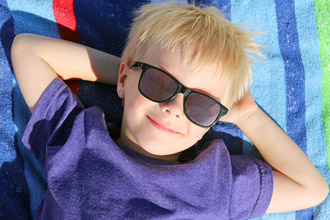 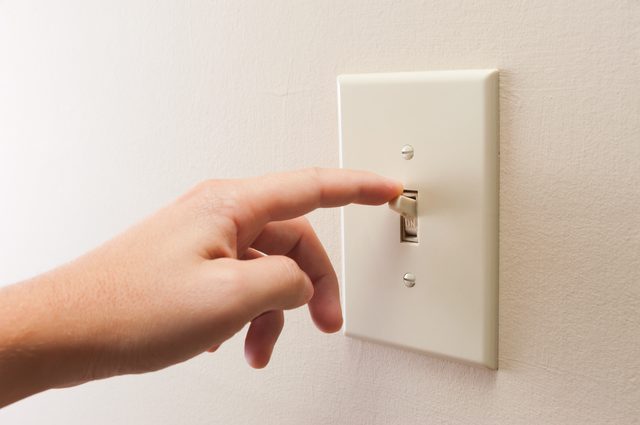 [Speaker Notes: https://www.google.com/imgres?imgurl=https%3A%2F%2Fcdna.allaboutvision.com%2Fi%2Fparents-2017%2Fsunglasses-boy-towel-330x220.jpg&imgrefurl=https%3A%2F%2Fwww.allaboutvision.com%2Fparents%2Fsunglasses.htm&docid=P1tioS3IDOp92M&tbnid=n_nKt8mwwKNdXM%3A&vet=10ahUKEwiO-cTU0t3fAhXhp4sKHcGSBRUQMwhLKA8wDw..i&w=330&h=220&bih=636&biw=1366&q=kid%20wearing%20sunglasses&ved=0ahUKEwiO-cTU0t3fAhXhp4sKHcGSBRUQMwhLKA8wDw&iact=mrc&uact=8

https://www.google.com/search?q=blackout+curtains&source=lnms&tbm=isch&sa=X&ved=0ahUKEwj447yE093fAhWntIsKHcXZAiwQ_AUIDigB&biw=1366&bih=636#imgrc=acgLxUSi0xL0vM:

https://www.google.com/search?tbm=isch&q=light+switch&spell=1&sa=X&ved=0ahUKEwimyNeU1N3fAhXhk4sKHeyzAToQBQg4KAA&biw=1366&bih=636&dpr=1#imgrc=7OM2UzyG6kcNcM:]
Pazemināts redzes jutīgums
Priekšmeti šķiet diezgan tumši  vai ir grūti uztvert kādas to pazīmes;
Centrālā redze ir aizmiglota, bet perifērā redze ir samērā asa;
Centrālais priekšmets ir pārspīlēts, bet lietas perifērijā ir neskaidras;
Vāja dziļuma uztvere, kas var radīt problēmas ar mešanu un ķeršanu, kā arī kustību neveiklību.
Vēlēšanas klikšķināt gaismas slēdzi
Grūti koncentrēties uz detaļām vai redzēt bildi kopā, 
Redz sīkas detaļas, lapas rakstu, koka galda rakstu, netīrumus uz grīdas, slikti izmazgātu tāfeli
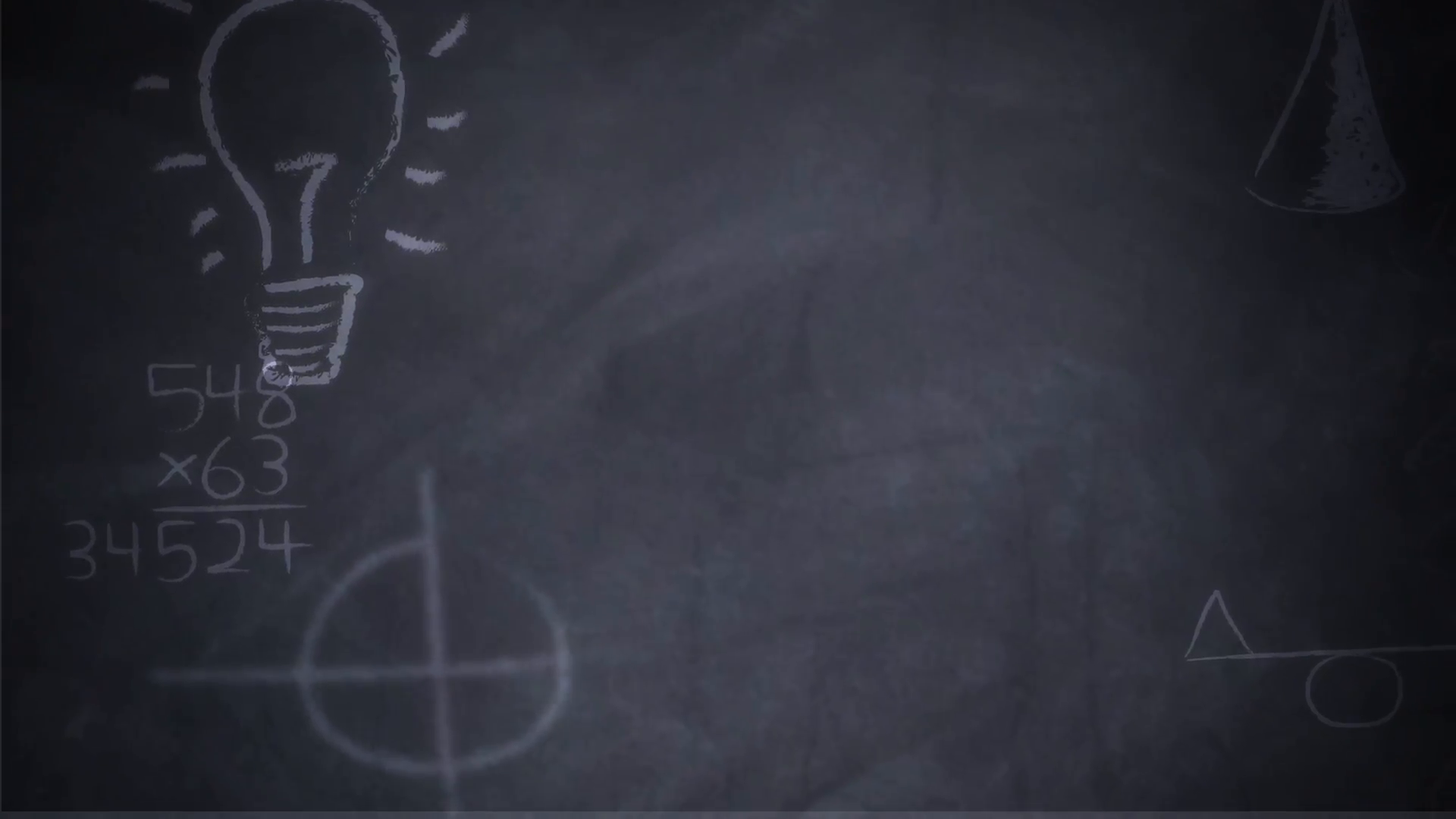 [Speaker Notes: https://www.google.com/search?biw=1366&bih=636&tbm=isch&sa=1&ei=NFI0XMLmFqHJrgSc5qNY&q=blackboard&oq=blackboard&gs_l=img.3..0l2j0i7i30l2j0i7i10i30j0i30l5.252444.253830..254611...0.0..0.65.130.2......1....1..gws-wiz-img.D82gwyB-Ho4#imgrc=LZPqQ262AWmpDM:

https://www.videoblocks.com/video/blackboard-background-hjhz2kniiqd3xc7v]
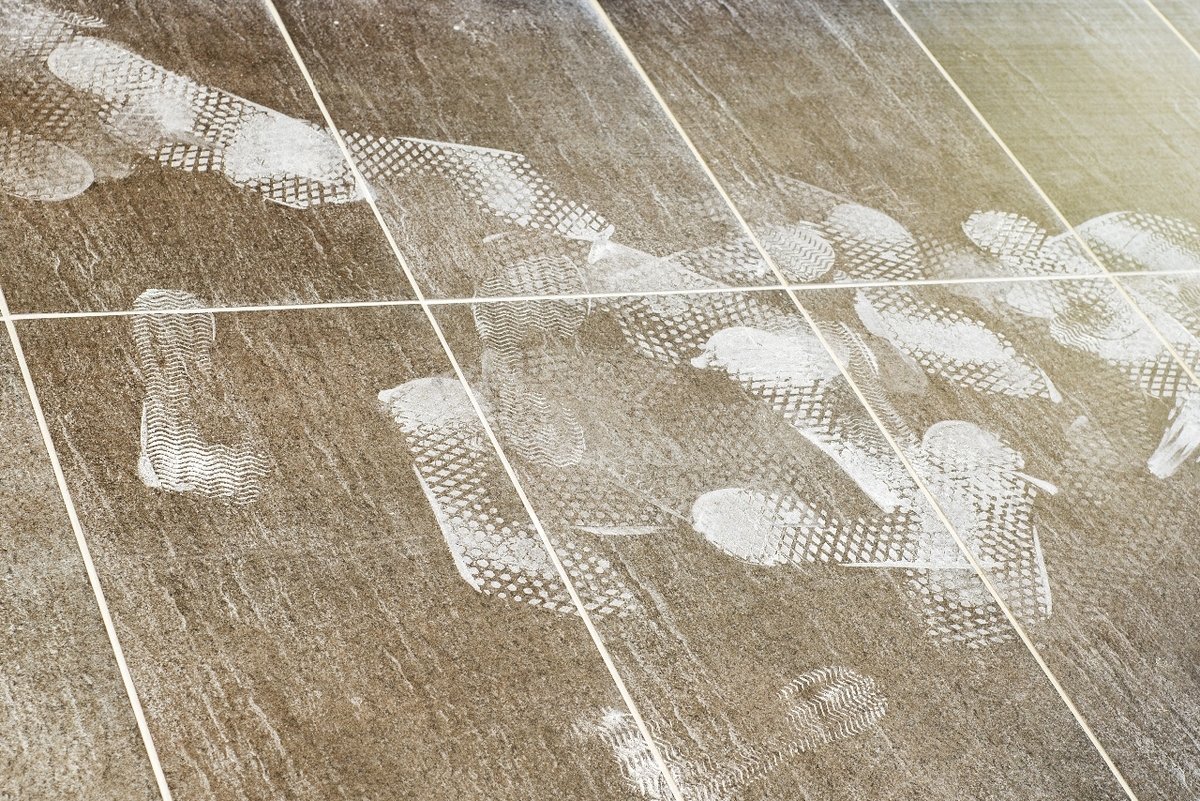 [Speaker Notes: https://www.google.com/imgres?imgurl=http%3A%2F%2Fwww.swandust.com%2FuserContent%2Fimages%2FBlog%2Fdirty%2520floor%2520footprints.jpg&imgrefurl=http%3A%2F%2Fwww.swandust.com%2Fblog%2Fmanaging-dirt-is-a-year-round-job.htm&docid=-m-TJ5TniFJ0_M&tbnid=sh2vXXbHVUA_xM%3A&vet=10ahUKEwjKsuPe193fAhVIqIsKHZT6B_oQMwhEKAgwCA..i&w=1200&h=801&bih=636&biw=1366&q=dirt%20on%20floor&ved=0ahUKEwjKsuPe193fAhVIqIsKHZT6B_oQMwhEKAgwCA&iact=mrc&uact=8

http://www.swandust.com/blog/managing-dirt-is-a-year-round-job.htm]
Palīdzības iespējas:
Paplašiniet vizuālā atbalsta izmantošanu.
Vizualizējiet nodarbību sarakstu
Vizualizējiet uzvedības noteikumus
Vizualizējiet dienas plānu
Vizualizējiet stundas norisi
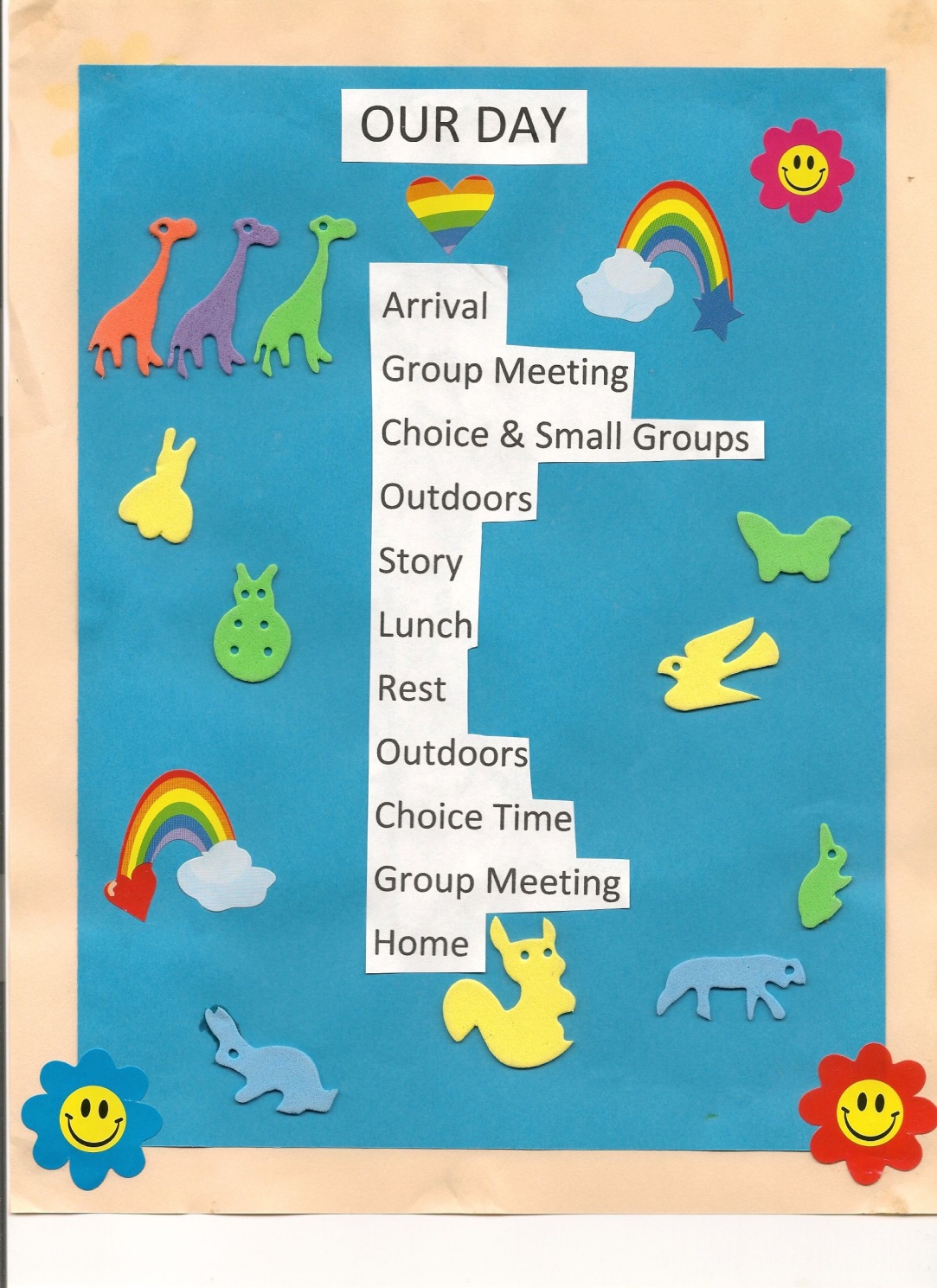 [Speaker Notes: https://co.pinterest.com/pin/394205773616737999/?lp=true

https://www.google.com/search?biw=1366&bih=636&tbm=isch&sa=1&ei=VVQ0XIq0K8jQrgSU9Z_QDw&q=day+plan+for+kids&oq=day+plan+for+kids&gs_l=img.3...5887477.5892997..5893086...0.0..2.458.1432.12j1j4-1......1....1..gws-wiz-img.......0j0i67j35i39j0i30j0i19j0i30i19j0i5i30i19j0i8i30i19.a_hEkZNIUG8#imgrc=plaJ0N3_H6fs3M:]
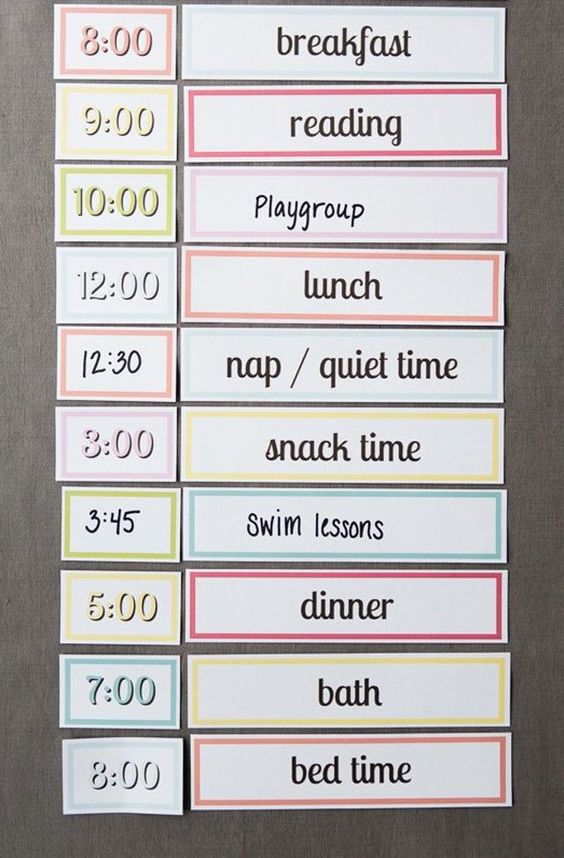 [Speaker Notes: https://co.pinterest.com/pin/283586107763050958/]
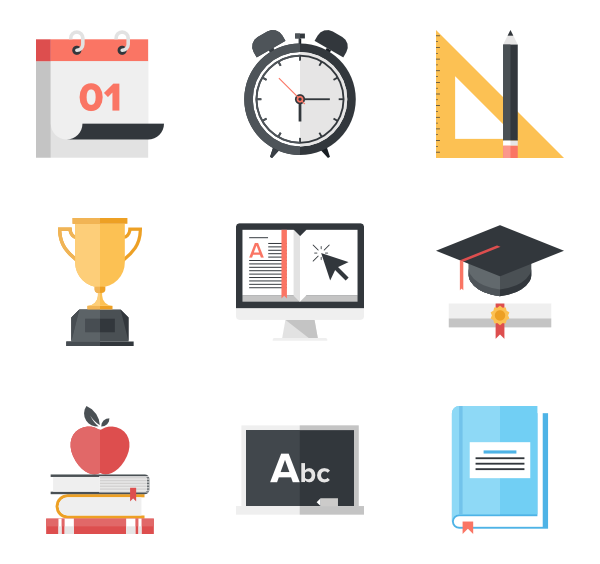 [Speaker Notes: https://www.google.com/search?biw=1366&bih=636&tbm=isch&sa=1&ei=zG40XOSsLKmRmgWMyayIDA&q=lesson+icons&oq=lesson+icons&gs_l=img.3..0i19.2692.5746..5863...0.0..0.93.648.9......1....1..gws-wiz-img.......35i39j0i8i30j0i30i19j0i5i30i19j0i8i30i19.uTe-H_iF7DQ#imgrc=lLlO3SJQAwP6NM:

https://www.flaticon.com/free-icons/lesson]
OŽA – paaugstināts jutīgums
Asa nepatika pret kādām smaržām, īpaši grūti panest sieviešu smaržas
Īpaša interese par specifiskām smaržām (līme, gumija)
Priekšmetu laizīšana, košļāšana, lai sajustu to smaržu
Grūtības/nespēja sajust smaržas vai taisni otrādāk - pārāk asa smaržu uztvere
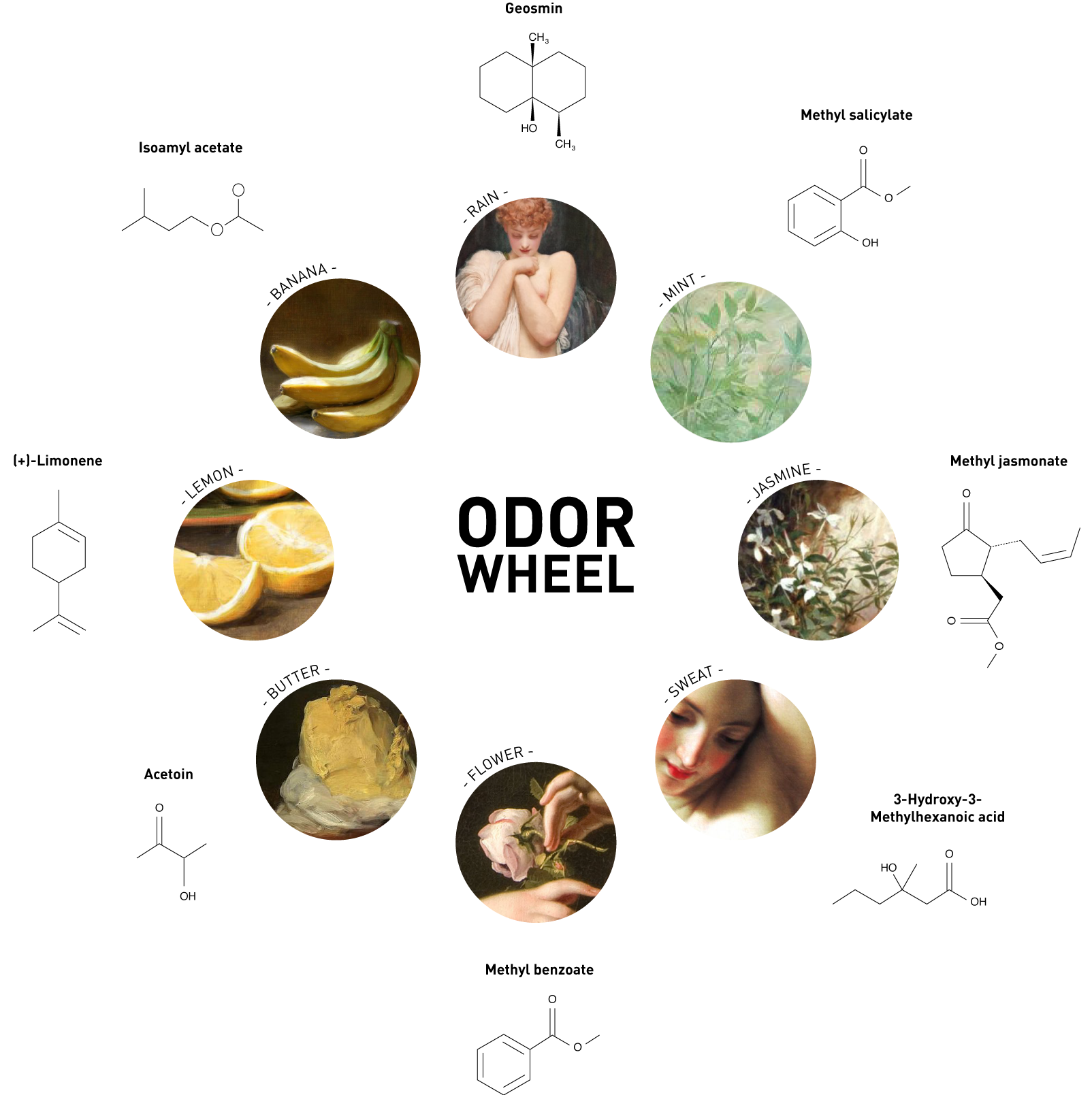 [Speaker Notes: http://2014.igem.org/Team:Paris_Bettencourt/Project/Odor_Library

https://www.google.com/search?tbm=isch&sa=1&ei=2W80XOLIH4KfsAGg8rvgDw&q=different+odors&oq=different+odors&gs_l=img.3...42545.45417..46524...0.0..0.92.702.11......1....1..gws-wiz-img.......0j0i19j0i8i30i19j35i39j0i30.86xG_B2OFdM#imgrc=eIljzsX14xA8oM:]
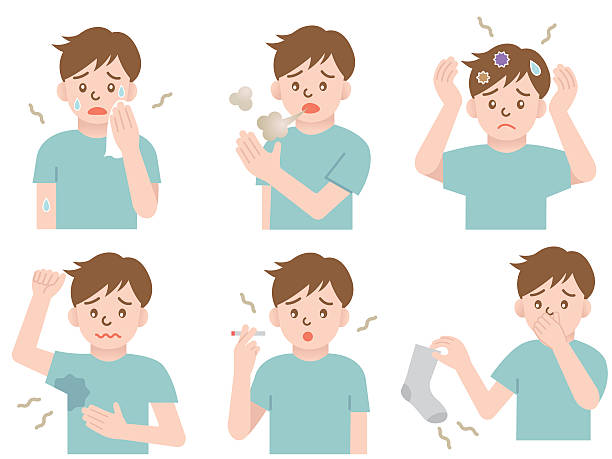 [Speaker Notes: https://www.istockphoto.com/illustrations/body-odor

https://www.istockphoto.com/illustrations/body-odorhttps://www.google.com/imgres?imgurl=https%3A%2F%2Fmedia.istockphoto.com%2Fvectors%2Fbody-odor-man-vector-id537644454%3Fk%3D6%26m%3D537644454%26s%3D612x612%26w%3D0%26h%3DhqyBxlpbF_sMxMUeyCYRXqhoufI8XkZMEoJi67Vl4Y4%3D&imgrefurl=https%3A%2F%2Fwww.istockphoto.com%2Fillustrations%2Fbody-odor&docid=juCg8xbOV2NuvM&tbnid=5qLCiKUHdof2qM%3A&vet=10ahUKEwjc0_LF8t3fAhXFXSwKHe3BAL4QMwiFASg9MD0..i&w=612&h=459&bih=636&biw=1366&q=odor&ved=0ahUKEwjc0_LF8t3fAhXFXSwKHe3BAL4QMwiFASg9MD0&iact=mrc&uact=8]
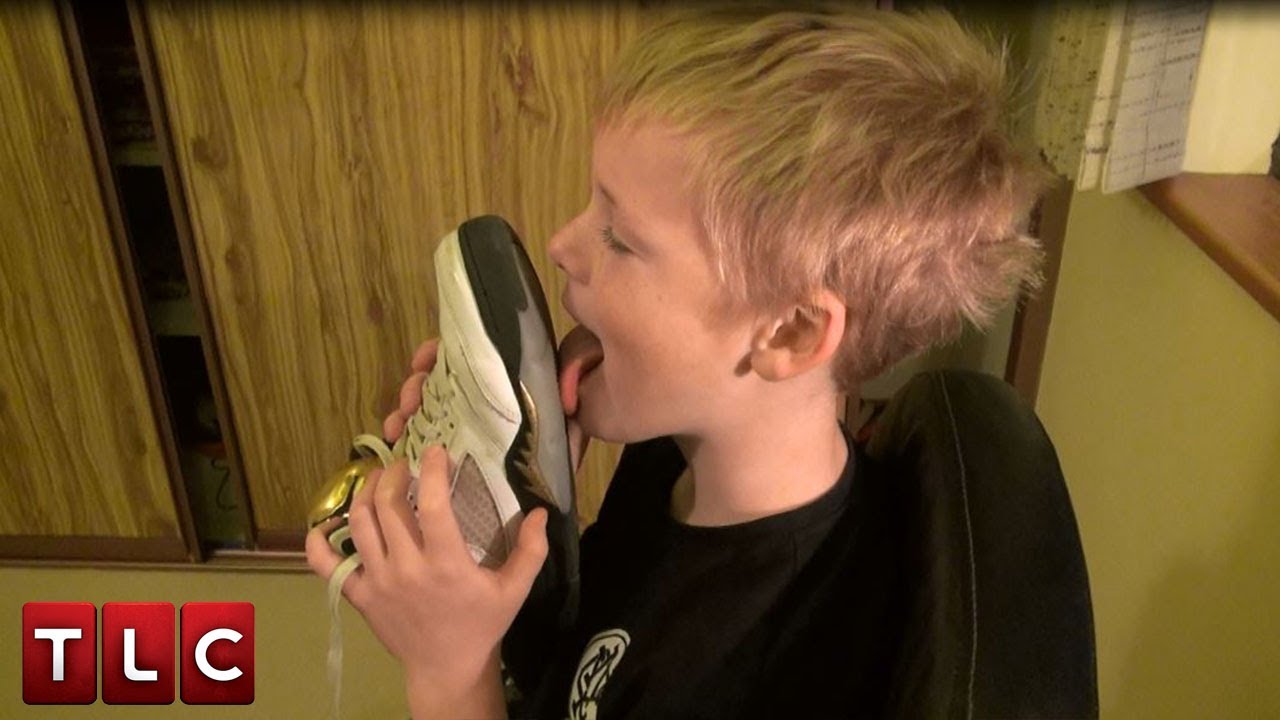 [Speaker Notes: https://www.google.com/imgres?imgurl=https%3A%2F%2Fi.ytimg.com%2Fvi%2Fr2SPEgSjVW0%2Fmaxresdefault.jpg&imgrefurl=https%3A%2F%2Fwww.youtube.com%2Fwatch%3Fv%3Dr2SPEgSjVW0&docid=o3Nk8KpU0cq9HM&tbnid=-fd3dm61u8ha_M%3A&vet=10ahUKEwj-3p3c893fAhWpAhAIHRfhA2EQMwhEKA0wDQ..i&w=1280&h=720&bih=636&biw=1366&q=kid%20licking%20&ved=0ahUKEwj-3p3c893fAhWpAhAIHRfhA2EQMwhEKA0wDQ&iact=mrc&uact=8]
OŽA - izpausmes
Atteikšanās apmeklēt ēdamzāli un tualeti
Atteikšanās pārģērbties sporta zāles ģērbtuvēs vai garderobēs
Komentāru izteikšana par citiem
Nepatīk cilvēki, kuri lietojuši stipras smaržas
Nepatīk stipri smaržojošas puķes – hiacintes, piemēram
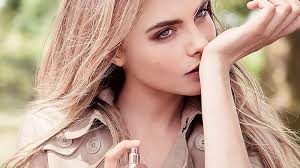 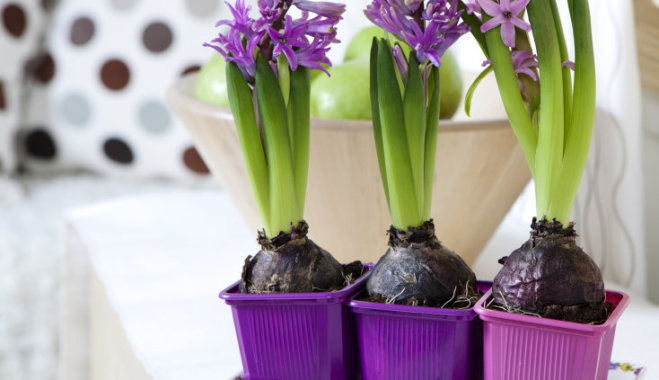 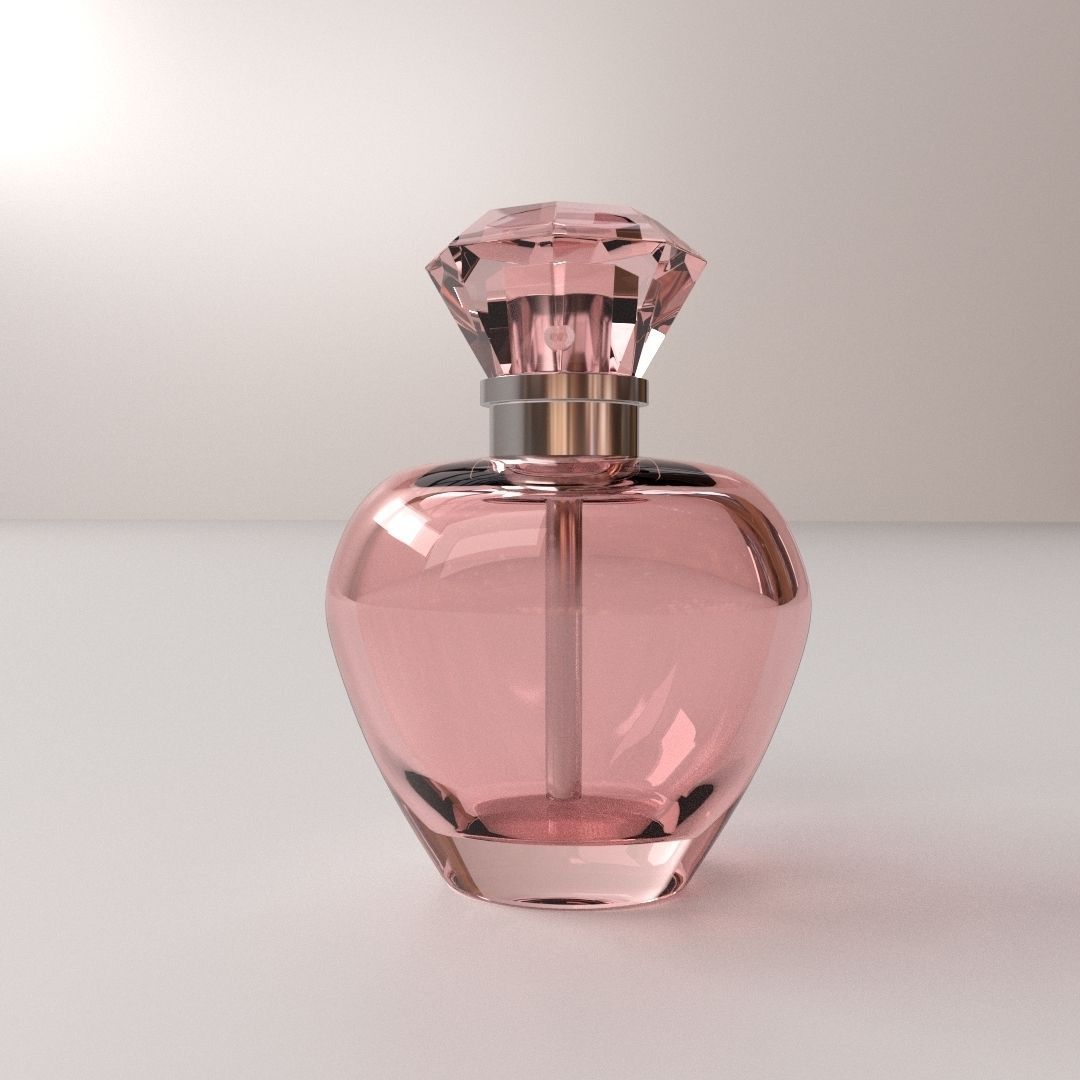 [Speaker Notes: https://www.google.com/imgres?imgurl=http%3A%2F%2Fimages.la.lv%2Fuploads%2F2013%2F10%2Fg1%2Fhiacintes5.jpg&imgrefurl=http%3A%2F%2Fwww.la.lv%2Fvai-hiacintes-japarstada-4&docid=G9V8i_lmxg9ZNM&tbnid=j_LitxSETFY0lM%3A&vet=10ahUKEwj00cny9N3fAhVOp4sKHTTsAR4QMwg9KAEwAQ..i&w=600&h=365&bih=636&biw=1366&q=hiacintes&ved=0ahUKEwj00cny9N3fAhVOp4sKHTTsAR4QMwg9KAEwAQ&iact=mrc&uact=8]
OŽA – ko darīt?
Izmantot patīkami smaržojošus priekšmetus (lai novērstu uzmanību no nepatīkamā);
Vēdināt telpas
Runāt par komunikāciju stilu - nedrīkst citiem teikt – tu smirdi
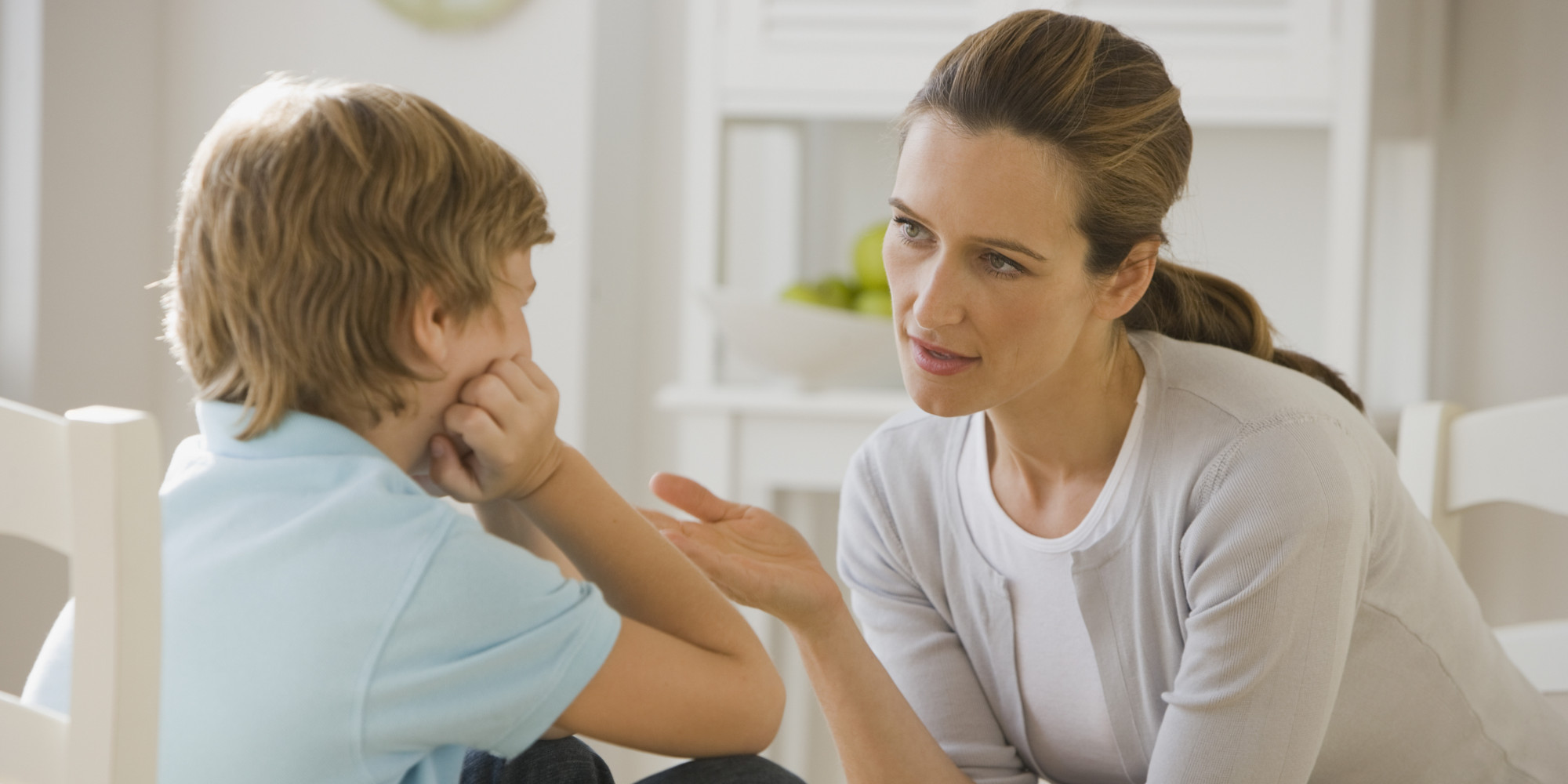 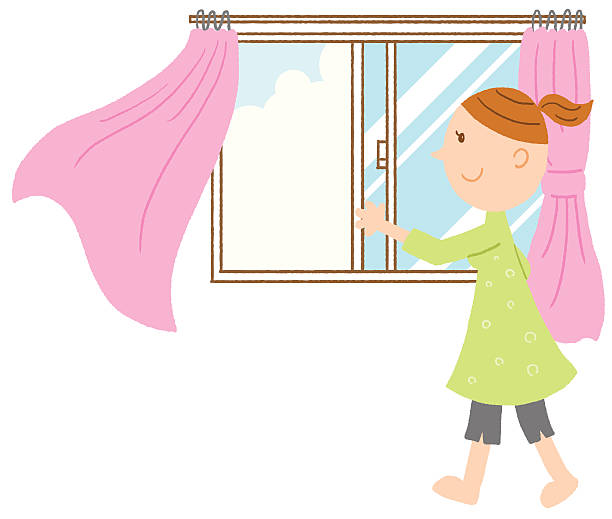 [Speaker Notes: https://www.google.com/search?q=ventilate+the+room&tbm=isch&tbs=rimg:CWiD2m3Xw8_11IjiavRHA9LZ1iLG7n8noS00QB9wXQtSSssrzGEIfzSAaXUBW6m6EIHZcwxiUULj91v4gc_1orufyrPSoSCZq9EcD0tnWIEaN5H5RleKrhKhIJsbufyehLTRARgIr72eqyPuYqEgkH3BdC1JKyyhEQ7yctPHvOPioSCfMYQh_1NIBpdEa1SHjbo1UBUKhIJQFbqboQgdlwRcMxCWCWAlvAqEgnDGJRQuP3W_1hFD5ZWcd92HTyoSCSBz-iu5_1Ks9EZpesm0nsH93&tbo=u&sa=X&ved=2ahUKEwjMzpyd993fAhWGxosKHZNAAPYQ9C96BAgBEBs&biw=1366&bih=636&dpr=1#imgrc=IHP6K7n8qz3JmM:]
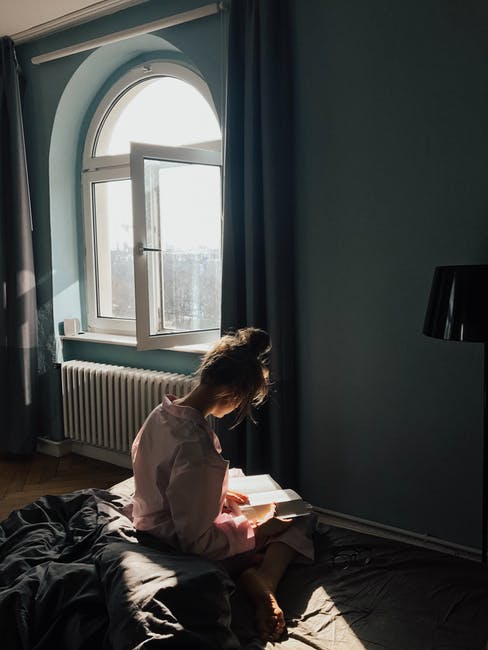 [Speaker Notes: https://www.pexels.com/photo/woman-sitting-while-reading-a-book-1616779/]
GARŠA
Garšas nejušana (neēdamu priekšmetu ēšana)
Problēmas ar ēdienu konsistenci
Atteikšanās ēst sajauktus ēdienus (rīsi ar mērci, sautējumi utt.)
Var ēst vienveidīgu pārtiku (un atteikties no jauninājumiem)
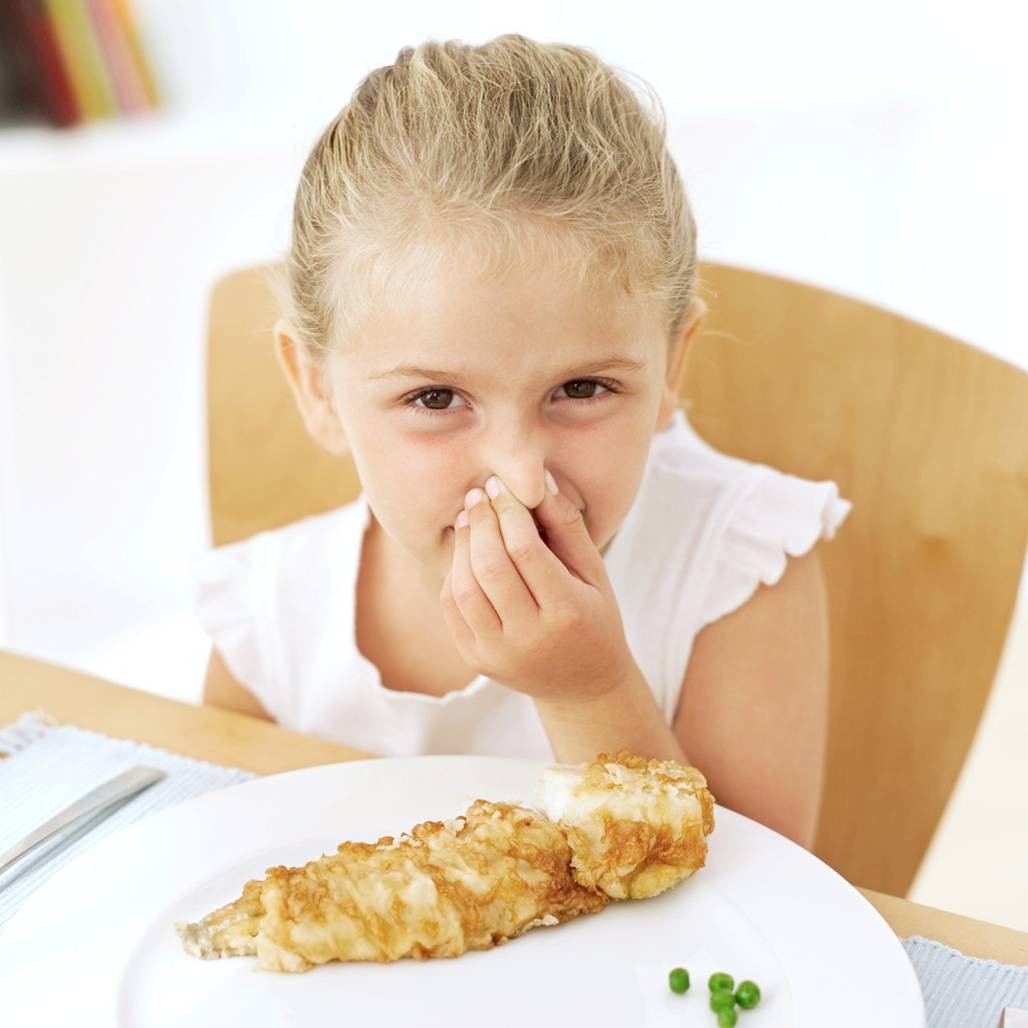 [Speaker Notes: https://www.google.com/imgres?imgurl=https%3A%2F%2Ffirenzemoms4moms.files.wordpress.com%2F2013%2F02%2Fpicky-eater.jpg&imgrefurl=https%3A%2F%2Ffirenzemoms4moms.com%2F2013%2F02%2F26%2Fpicky-eaters-why-do-my-children-not-want-to-eat%2F&docid=025xSWR4KOzvsM&tbnid=GlgB7ICGMkSodM%3A&vet=10ahUKEwjkoJj2993fAhUttosKHSQfAbEQMwhLKA8wDw..i&w=1028&h=1028&bih=636&biw=1366&q=kid%20eating%20not%20food&ved=0ahUKEwjkoJj2993fAhUttosKHSQfAbEQMwhLKA8wDw&iact=mrc&uact=8]
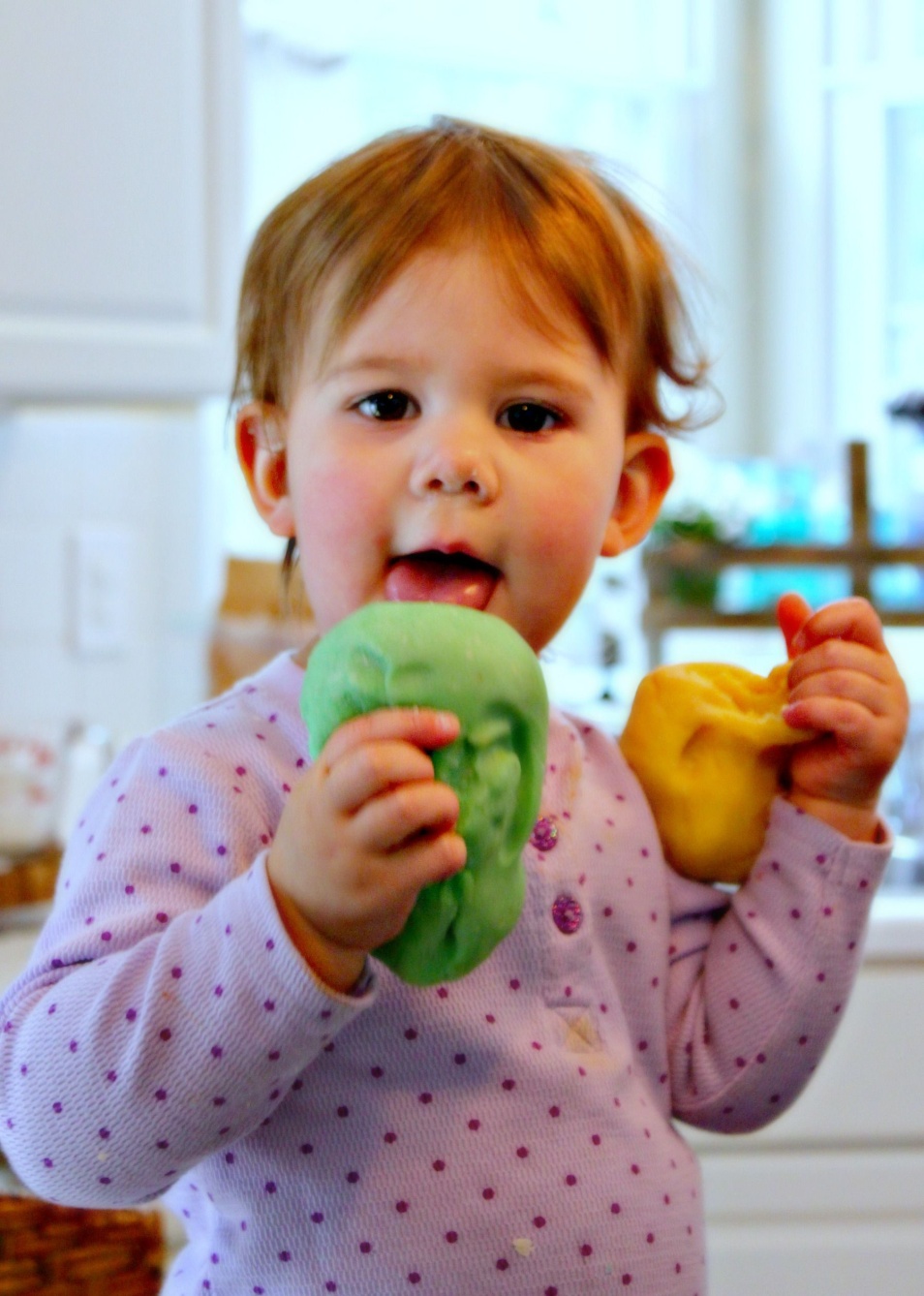 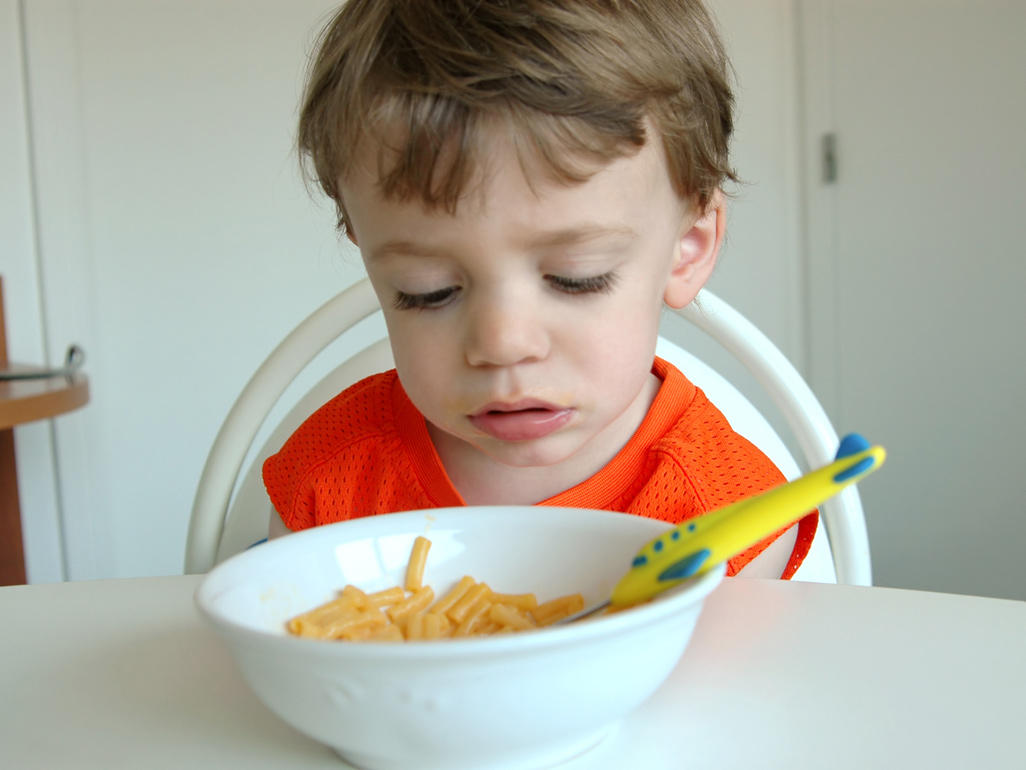 [Speaker Notes: https://www.google.com/imgres?imgurl=https%3A%2F%2Fi.pinimg.com%2Foriginals%2F47%2Fb8%2Fb7%2F47b8b7f4c2fd1bdea195828de9228ee5.jpg&imgrefurl=https%3A%2F%2Fin.pinterest.com%2Fpin%2F406379566346215043%2F&docid=ljHoNFClsWeexM&tbnid=Q18nLw1jdiwePM%3A&vet=10ahUKEwj6-Pv7-N3fAhWRiaYKHWCEBdcQMwhFKAkwCQ..i&w=1798&h=2523&itg=1&bih=636&biw=1366&q=kid%20eating%20%20toys&ved=0ahUKEwj6-Pv7-N3fAhWRiaYKHWCEBdcQMwhFKAkwCQ&iact=mrc&uact=8

https://www.google.com/imgres?imgurl=https%3A%2F%2Fwww.babycenter.com%2Fims%2F2015%2F04%2F133913345_4x3.jpg&imgrefurl=https%3A%2F%2Fwww.babycenter.com%2F404_is-it-normal-that-my-toddler-hardly-seems-to-eat-anything_3652496.bc&docid=jcMrifKcuZrsTM&tbnid=PovFTVxX9aFTMM%3A&vet=10ahUKEwjkoJj2993fAhUttosKHSQfAbEQMwg-KAIwAg..i&w=1026&h=770&bih=636&biw=1366&q=kid%20eating%20not%20food&ved=0ahUKEwjkoJj2993fAhUttosKHSQfAbEQMwg-KAIwAg&iact=mrc&uact=8]
GARŠA – ko darīt?
Būt tolerantam pret ēdiena izvēli;
Neuzspiest dažādību ēdienkartē;
Norādīt un paskaidrot, kāpēc nedrīkst ēst, košļāt dažādus priekšmetus;
Piedāvāt alternatīvas;
Atļaut ēst no savas pārtikas kastes;
Izmantot vienu un to pašu trauku. 
Ēst ātrāk vai vēlāk, nevis kopā ar visiem.
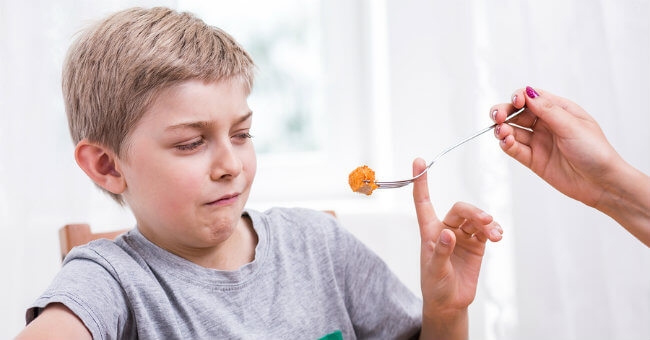 [Speaker Notes: https://foreverymom.com/mom-gold/heres-dinner-option-kid-eat-starve-rita-templeton/

https://www.google.com/search?biw=1366&bih=636&tbm=isch&sa=1&ei=rHE0XP7YIqmFwPAPl8KPiAY&q=kid+eating&oq=kid+eating&gs_l=img.3..35i39l2j0i19l8.2648089.2651578..2652503...0.0..0.379.1110.6j1j1j1......1....1..gws-wiz-img.......0j0i67j0i5i30i19.XnNYKTb_XvA#imgrc=qwUebipwY6f9vM:]
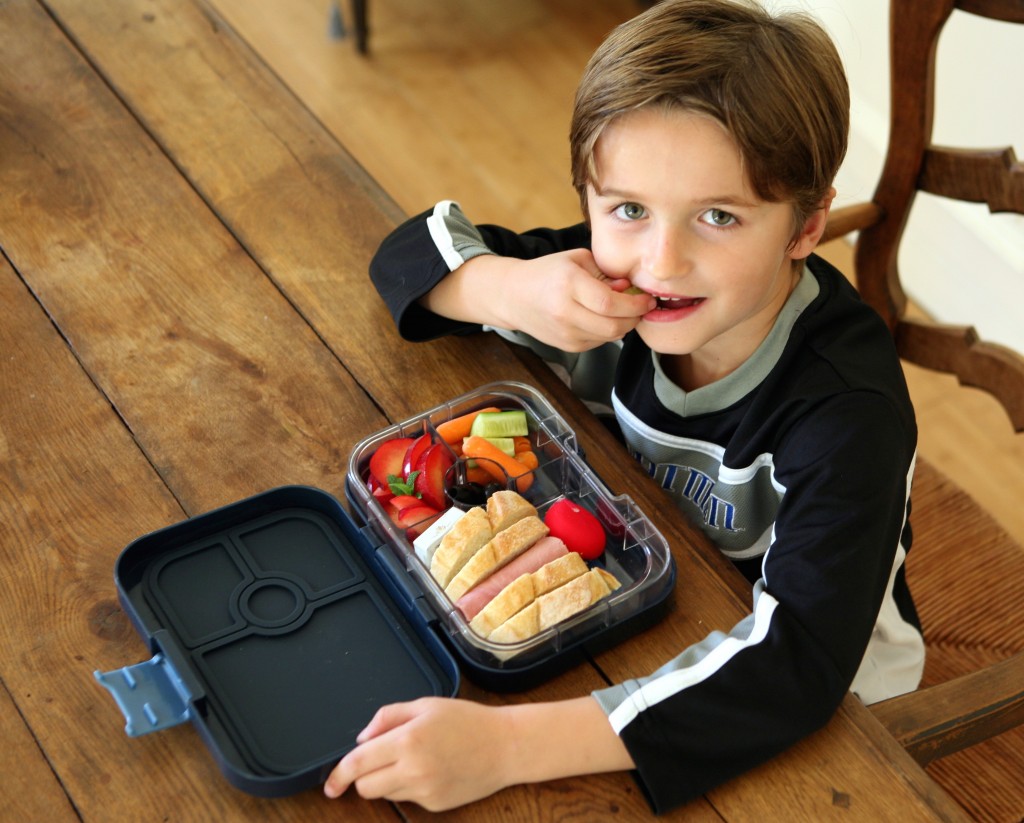 [Speaker Notes: https://www.yumboxlunch.com/

https://www.google.com/search?biw=1366&bih=636&tbm=isch&sa=1&ei=Cnw0XMjlPOLRrgTj1ZHwDQ&q=kid+eating+from+food+container&oq=kid+eating+from+food+container&gs_l=img.3...176828.186999..187039...1.0..0.535.2180.17j0j1j1j0j1......1....1..gws-wiz-img.......35i39j0i19j0i5i30i19j0i8i30i19j0i5i30j0i8i30.hlyM-6cuxoU#imgrc=J5O4VcnIITV2OM:]
Sensorā pārslodze
Izmainīts sensorais jutīgums ļoti bieži ir uzvedības problēmu iemesls.
Pievērsiet uzmanību videi, kurā atradīsies šis bērns.
Padomājiet, ko variet mainīt.
Brīdiniet par sagaidāmajiem sensorajiem kairinājumiem.
Izmantojiet radoši patīkamu sensoro pieredzi!
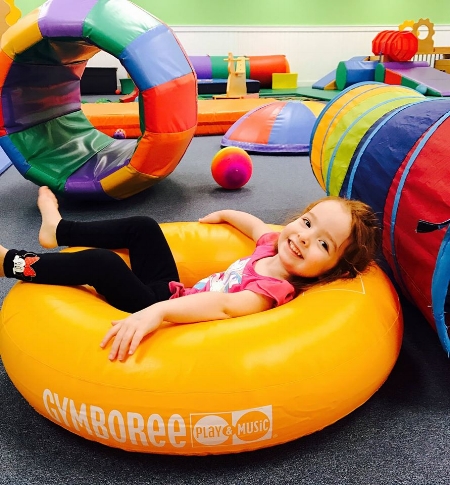 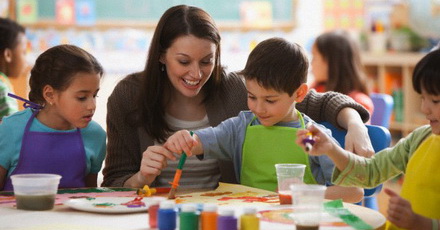 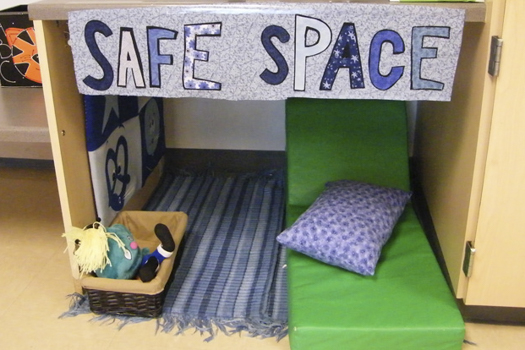 Sensorā pārslodze – ko darīt?
Nepieciešams pārtraukums, turklāt tieši tad, kad bērnam tas nepieciešams un tāds, kāds viņam iedod atslodzi
Atļaujiet novilkt lieko apģērbu, ja iespējams
Relaksējošās mantiņas, 
Košļājamā gumija.
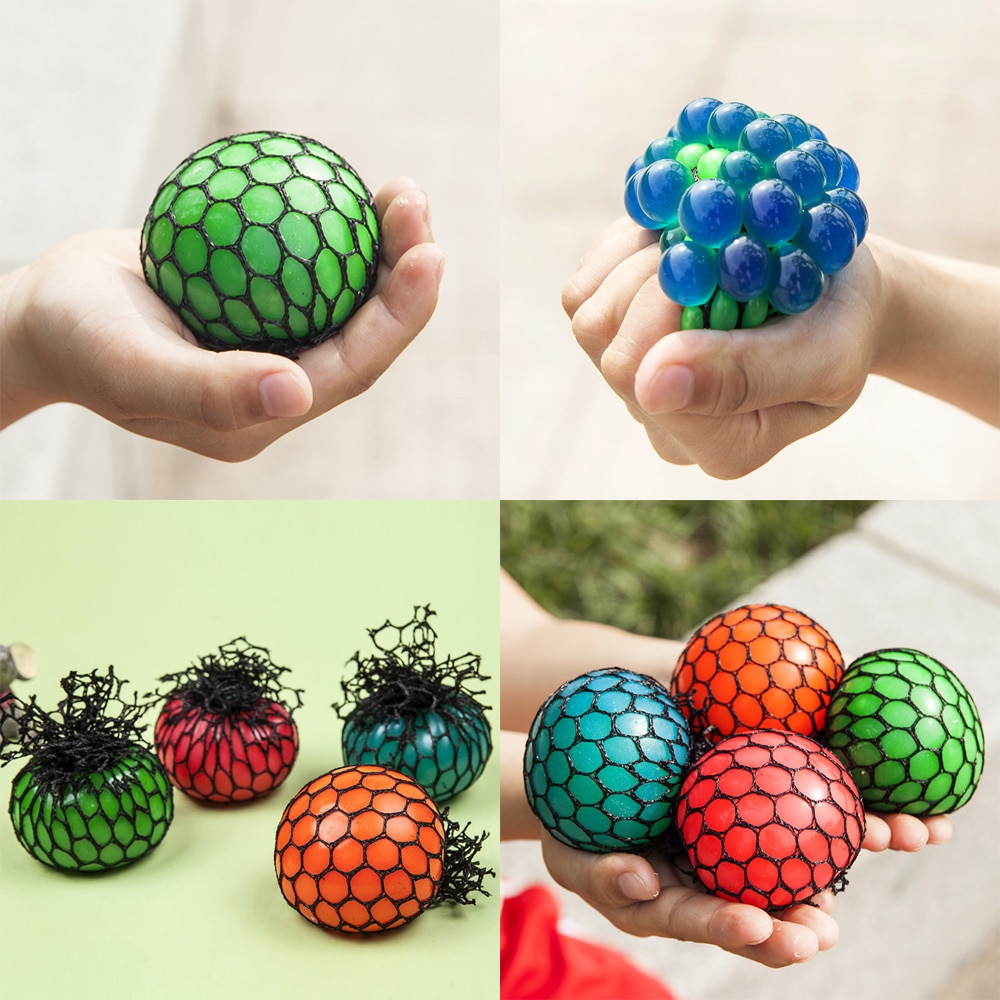 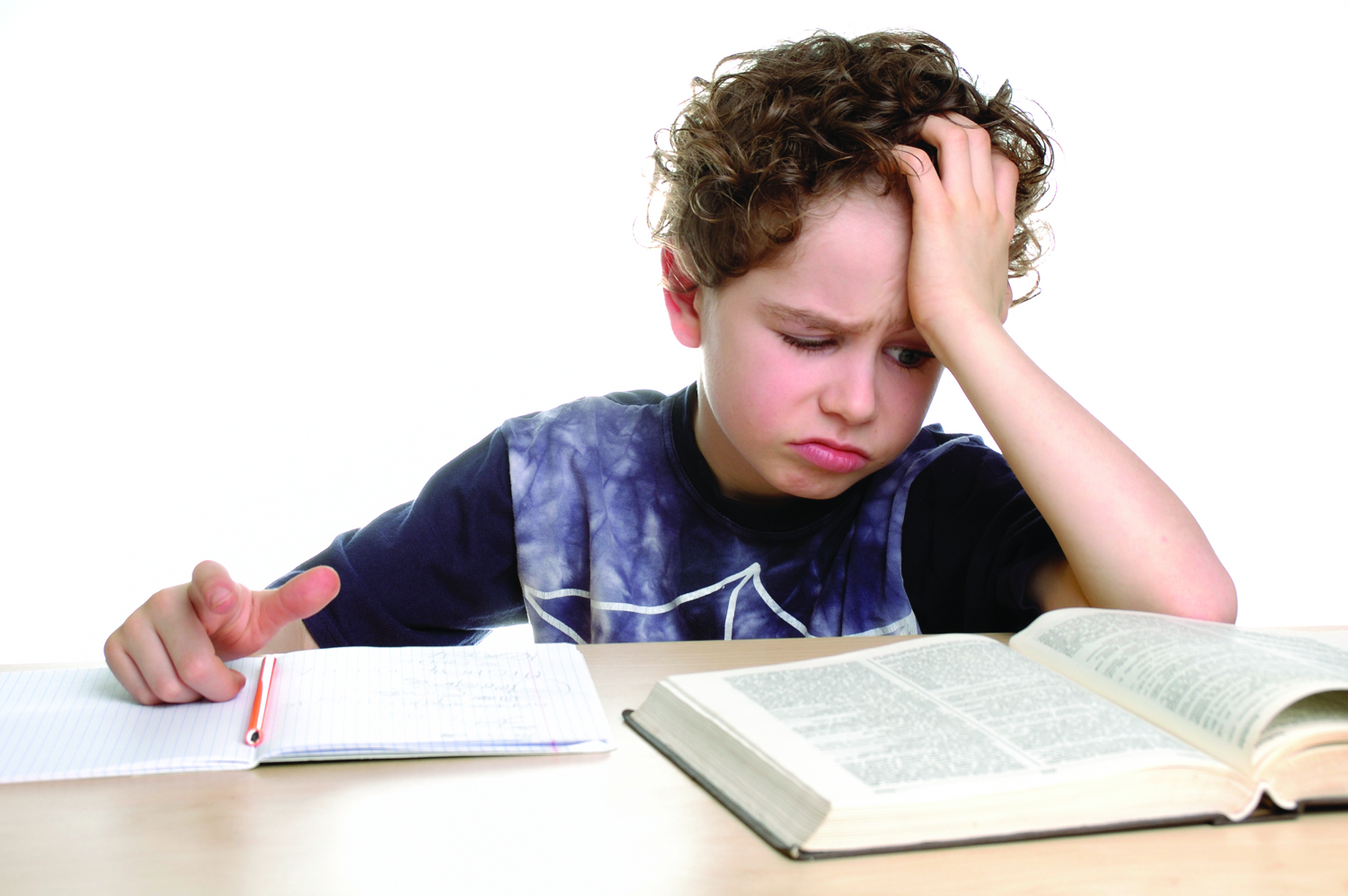 [Speaker Notes: http://nuestrohijo.com/tu-hijo-podria-tener-dislexia/

https://www.google.com/search?q=kid+take+abreak+in+school&tbm=isch&tbs=rimg:CUTAGoB_1vzmzIjhi0jIl5nL7GR6kH84ArUPB6jM_1SSvjr2RqLkffNK8TVfirMYqHgN7ZfHZn4ENeNuIW2Qcw4atBLioSCWLSMiXmcvsZEd_1lmGTrHau3KhIJHqQfzgCtQ8ERRZLjRbf0cY4qEgnqMz9JK-OvZBFUi38GBZTC1ioSCWouR980rxNVEfKpyiNtiPQOKhIJ-KsxioeA3tkRggOoxCIyD3wqEgl8dmfgQ1424hHuG_1_1GhGhj-ioSCRbZBzDhq0EuEX0aDfuKZBb7&tbo=u&sa=X&ved=2ahUKEwiF79LAgt7fAhVksosKHVjyAxIQ9C96BAgBEBs&biw=1366&bih=636&dpr=1#imgrc=-KsxioeA3tmReM:]
PALDIES
Paldies par uzmanību!